Мастер-класс:
инновационная 
педагогическая технология
«Хор рук»
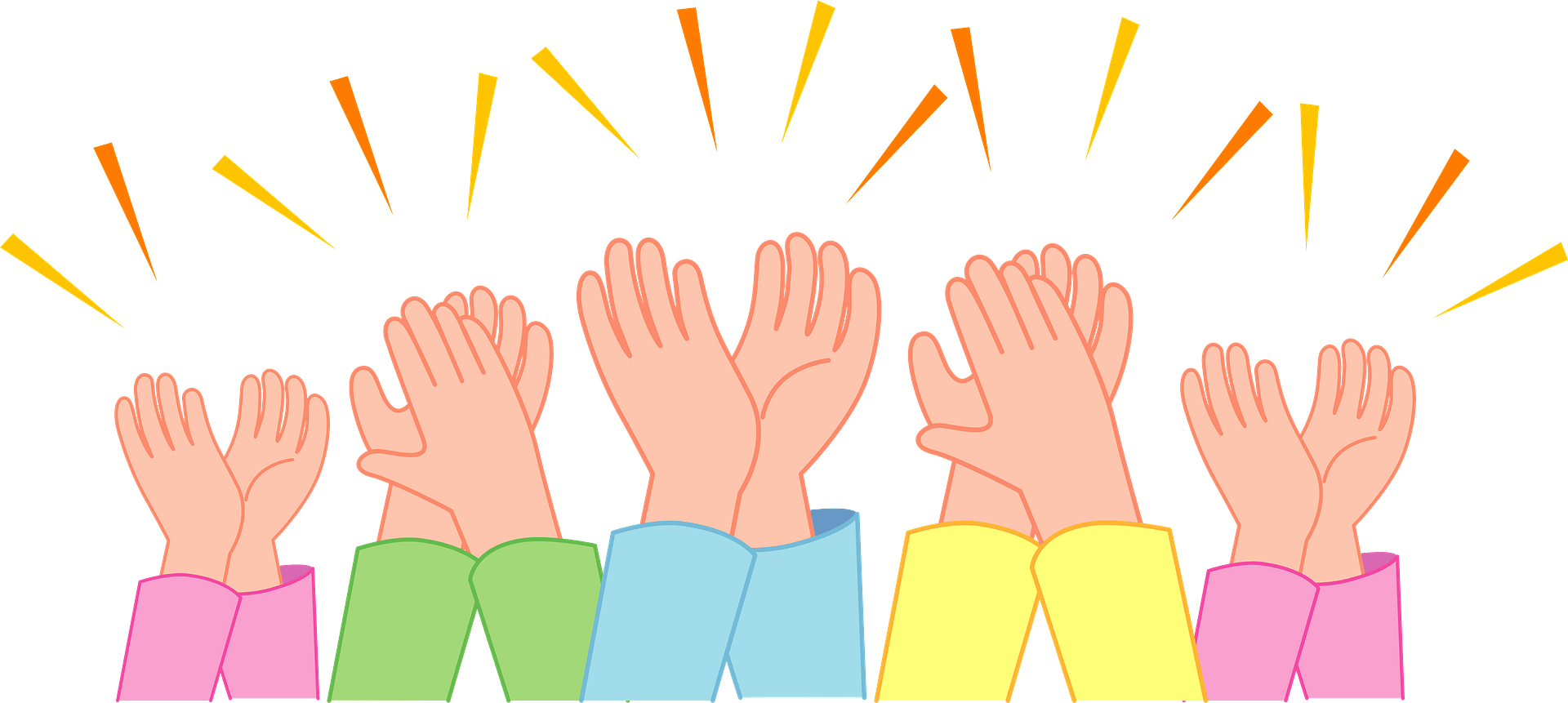 МАДОУ «Детский сад 13»
Муз.руководитель Устинова Л.Н.
Автор технологии


   Боровик 
   Татьяна 
   Анатольевна
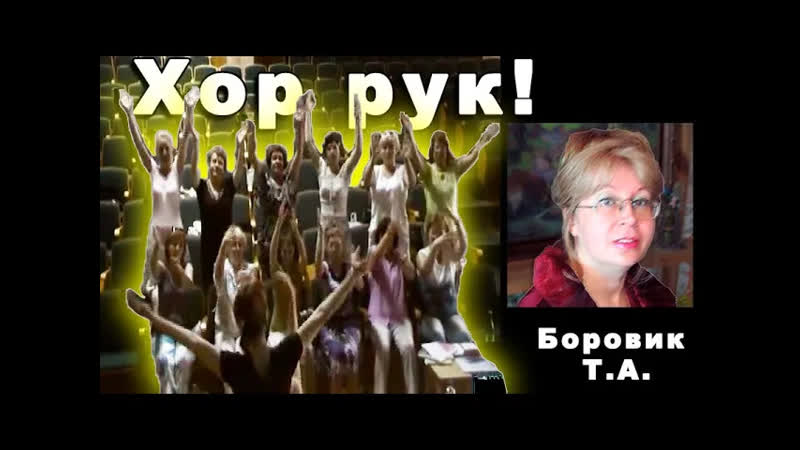 Данная технология направлена 
на развитие

внимания
чувства ритма
ансамблевой слаженности
координации движений
двигательной импровизации.
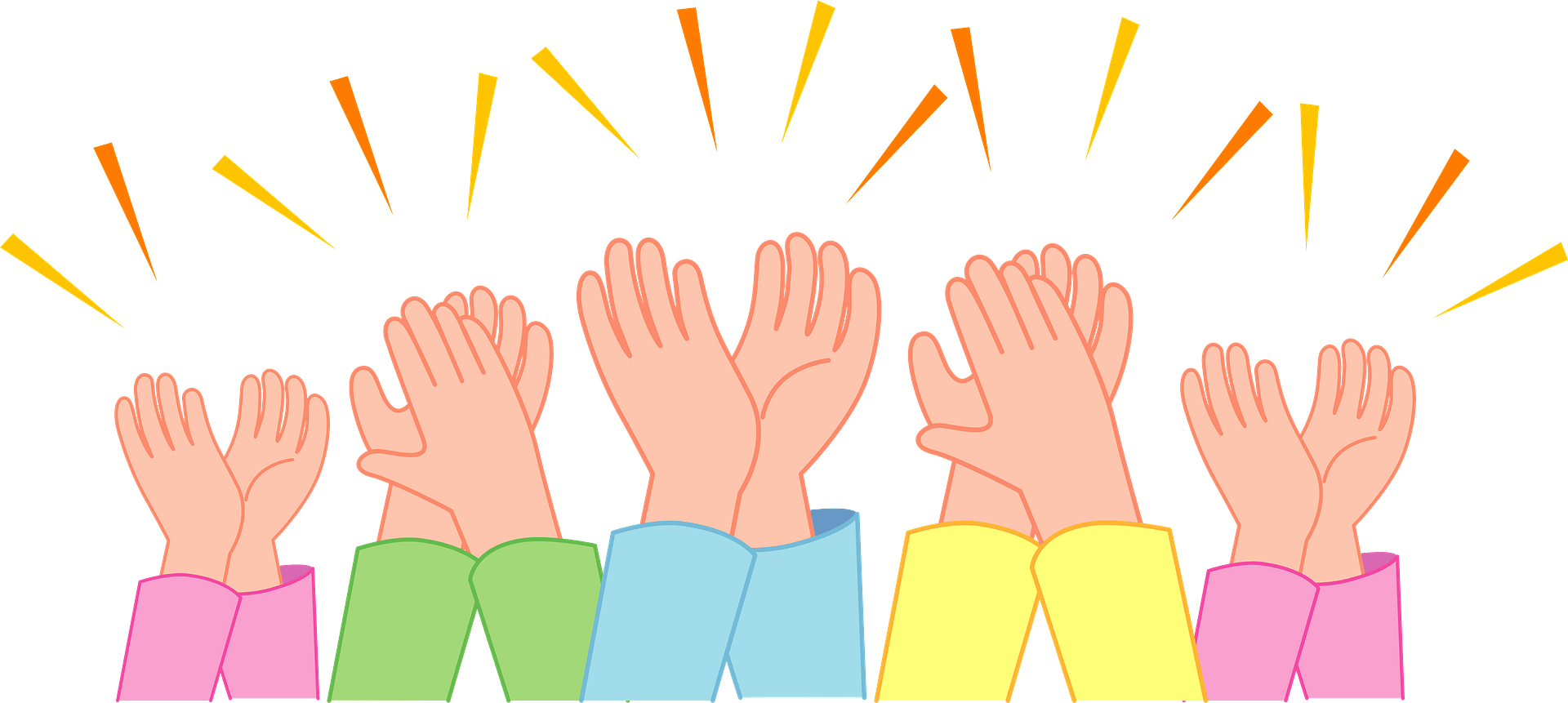 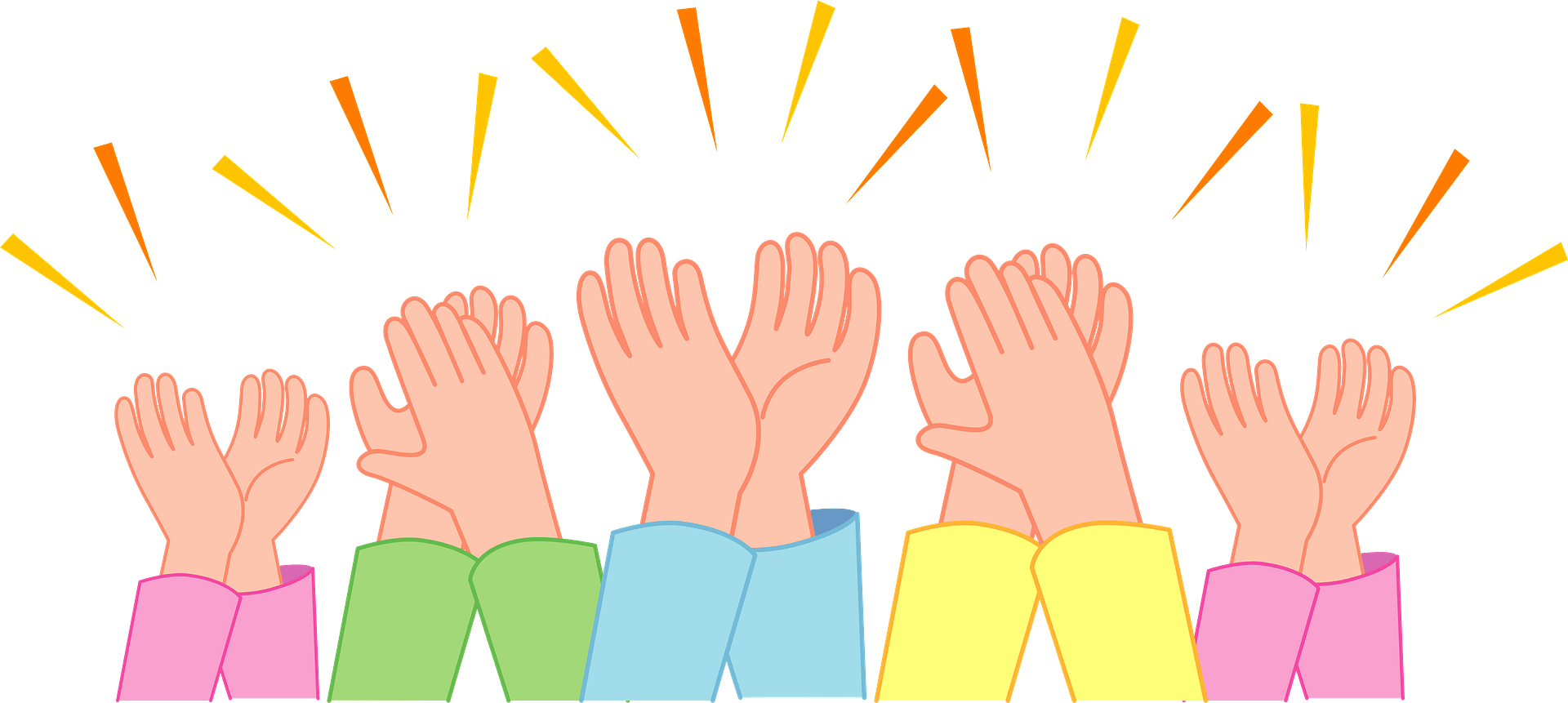 Суть технологии заключается 
в следующем:
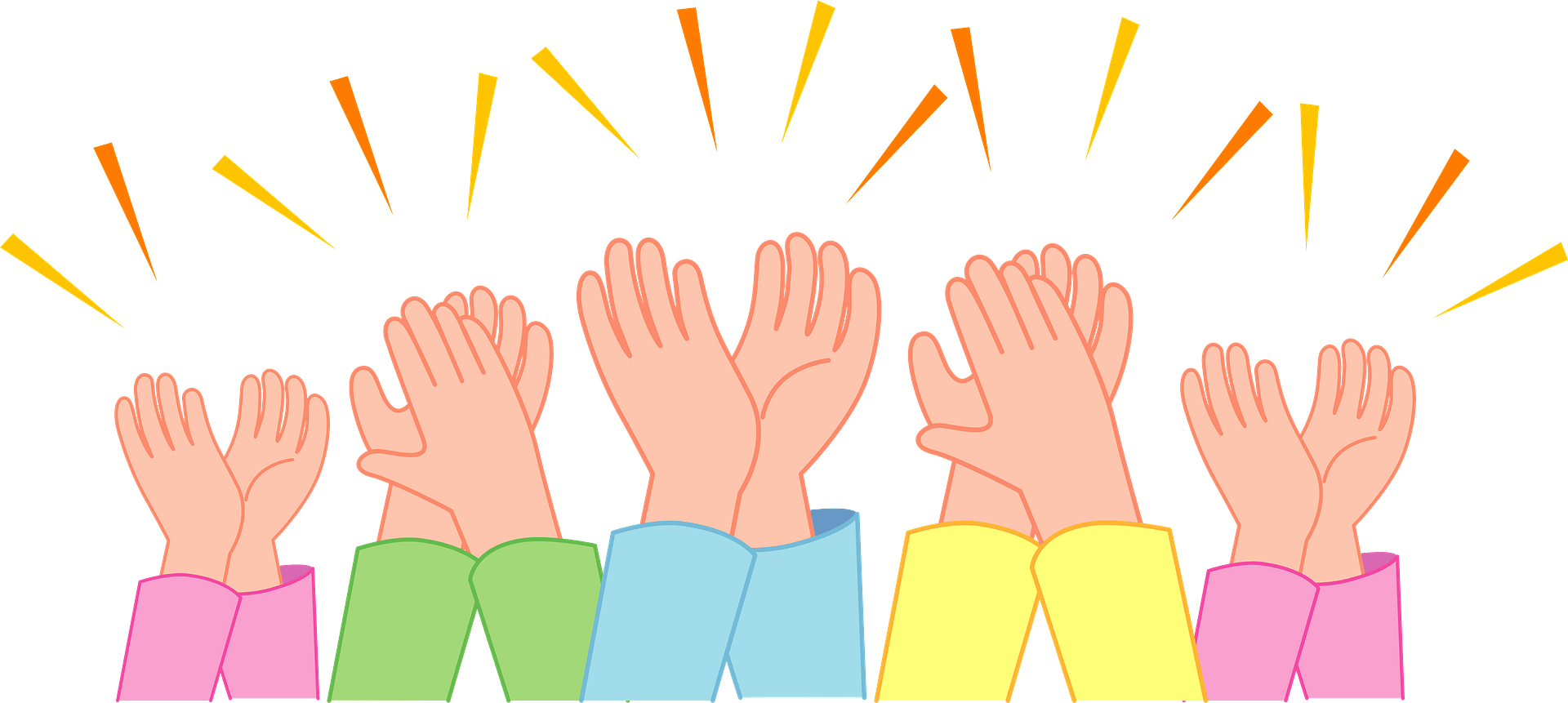 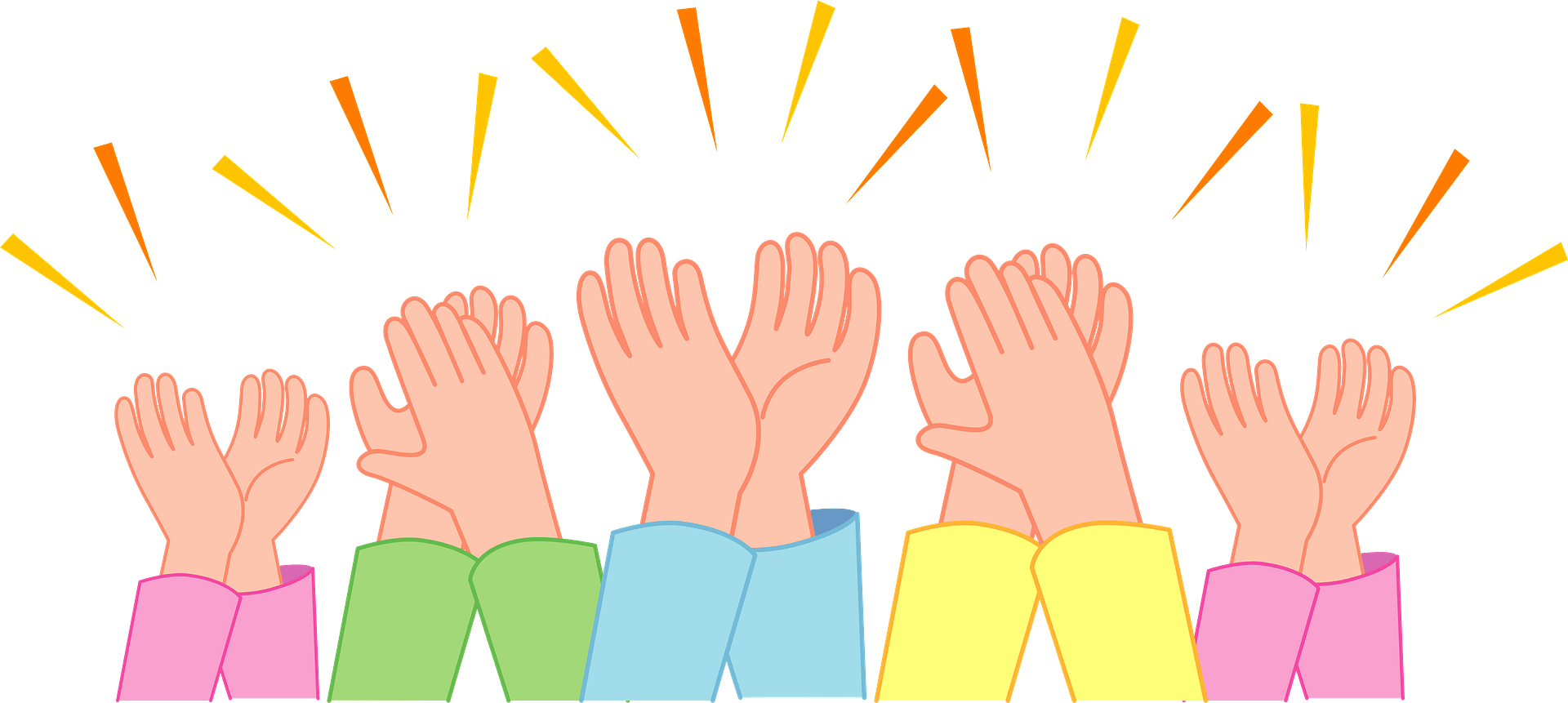 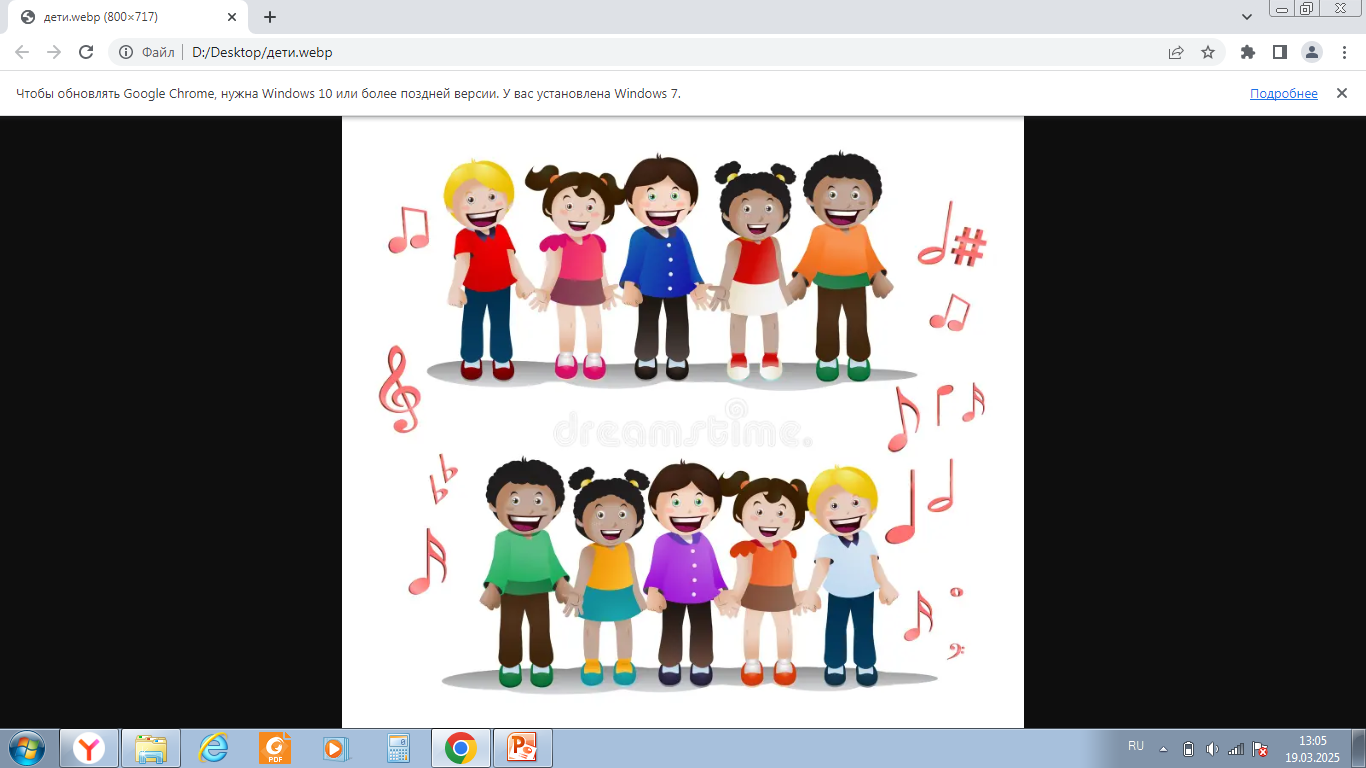 все участники делятся на «хор из двух голосов»
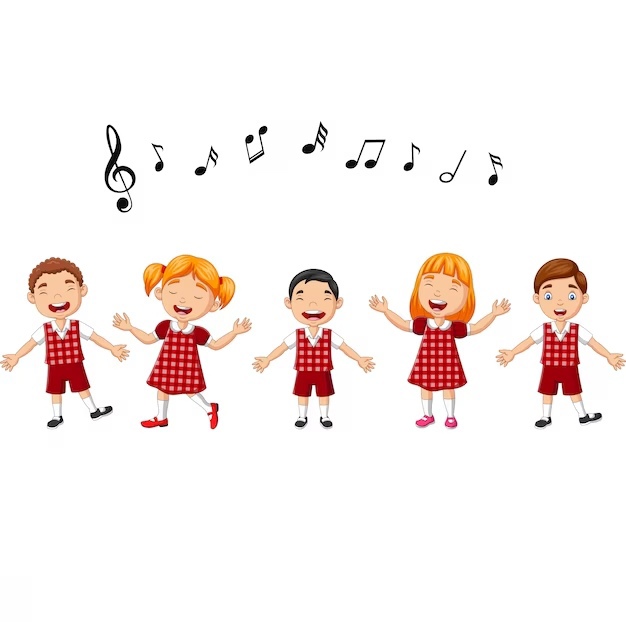 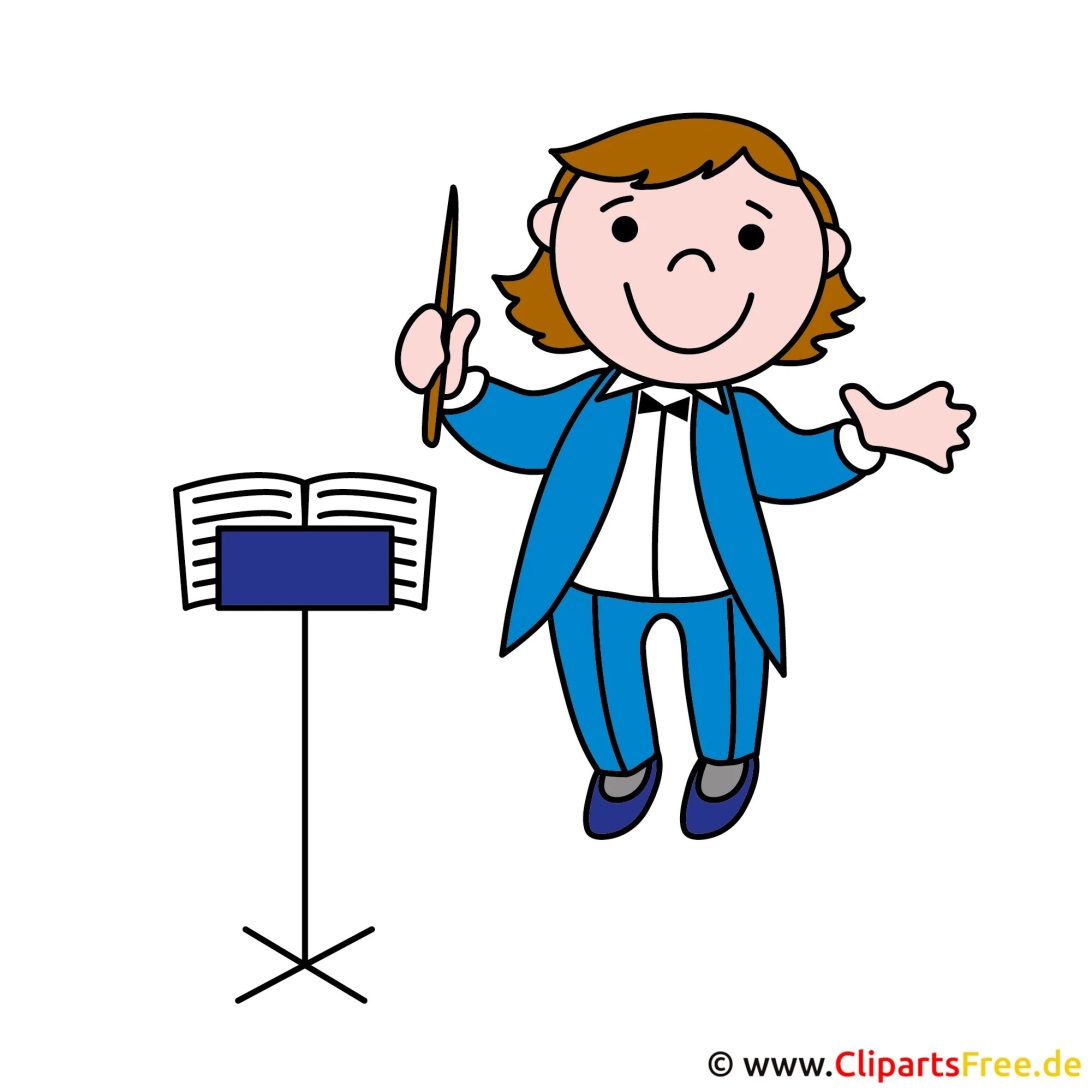 и двух ведущих дирижеров
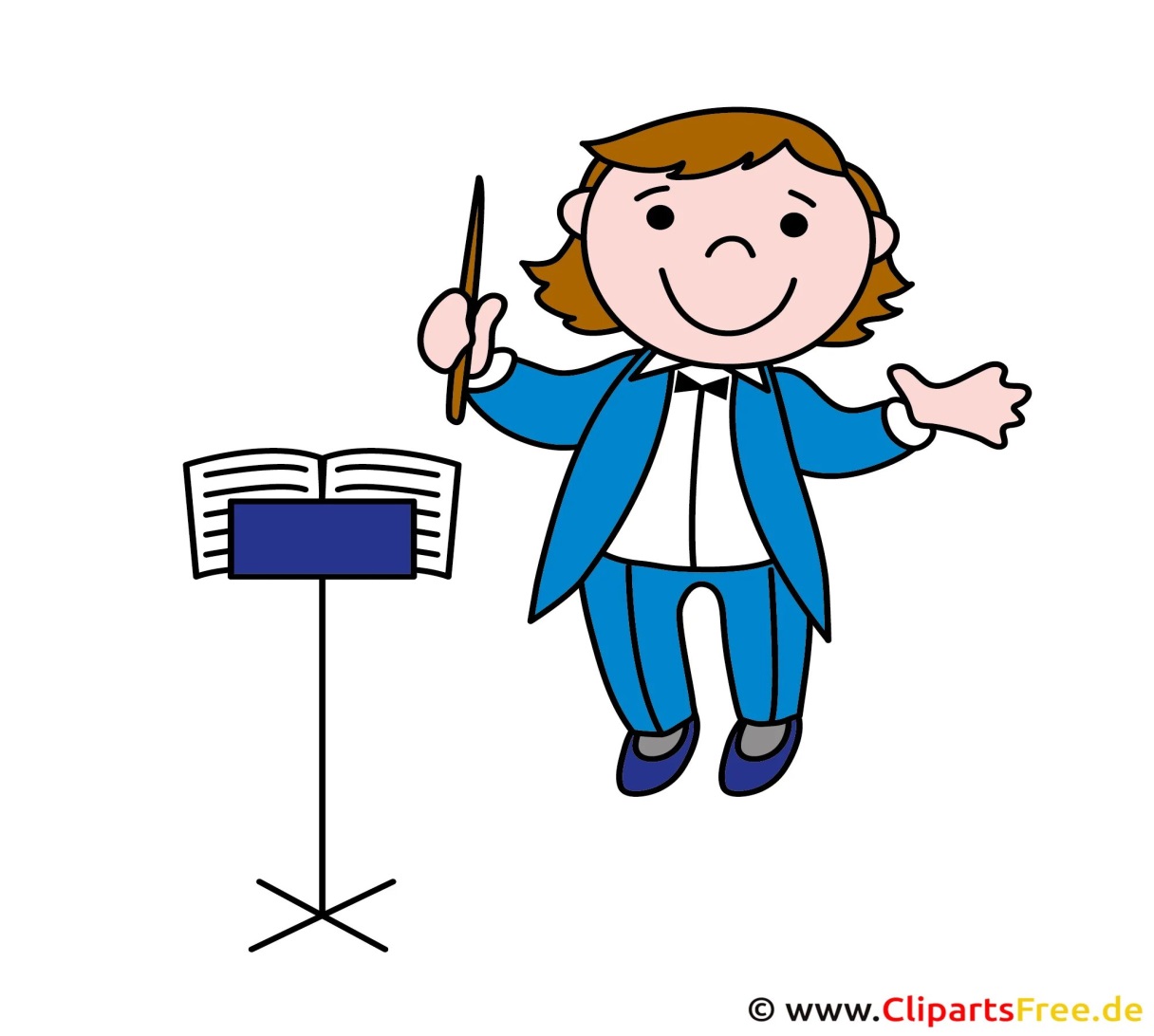 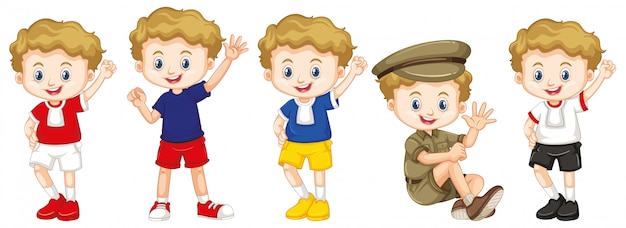 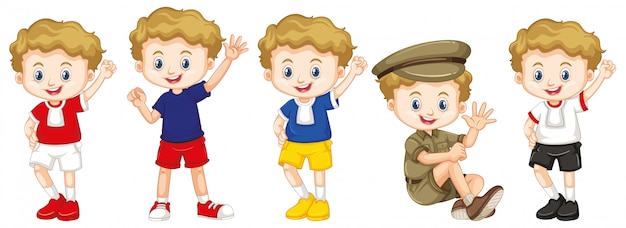 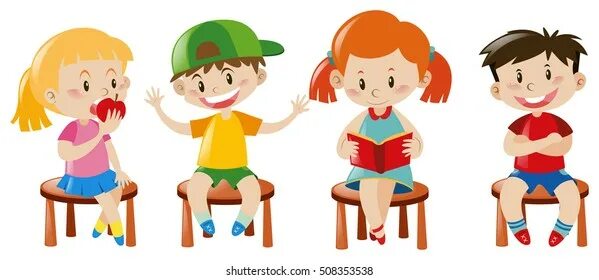 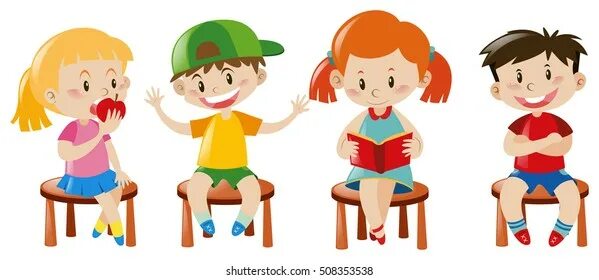 первую партию исполняют дети, сидящие на стульях, зеркально отражая движения дирижера
вторую партию копируют движения второго дирижера дети, стоящие позади
Музыка и предметы,
которые дети держат в руках, подбираются  соответственно друг другу и теме занятия или праздника. 
    Предметы могут быть разнообразными, сделаны из бумаги, картона, ткани и др. 
   Для удобства применения можно использовать палочки или резинки.
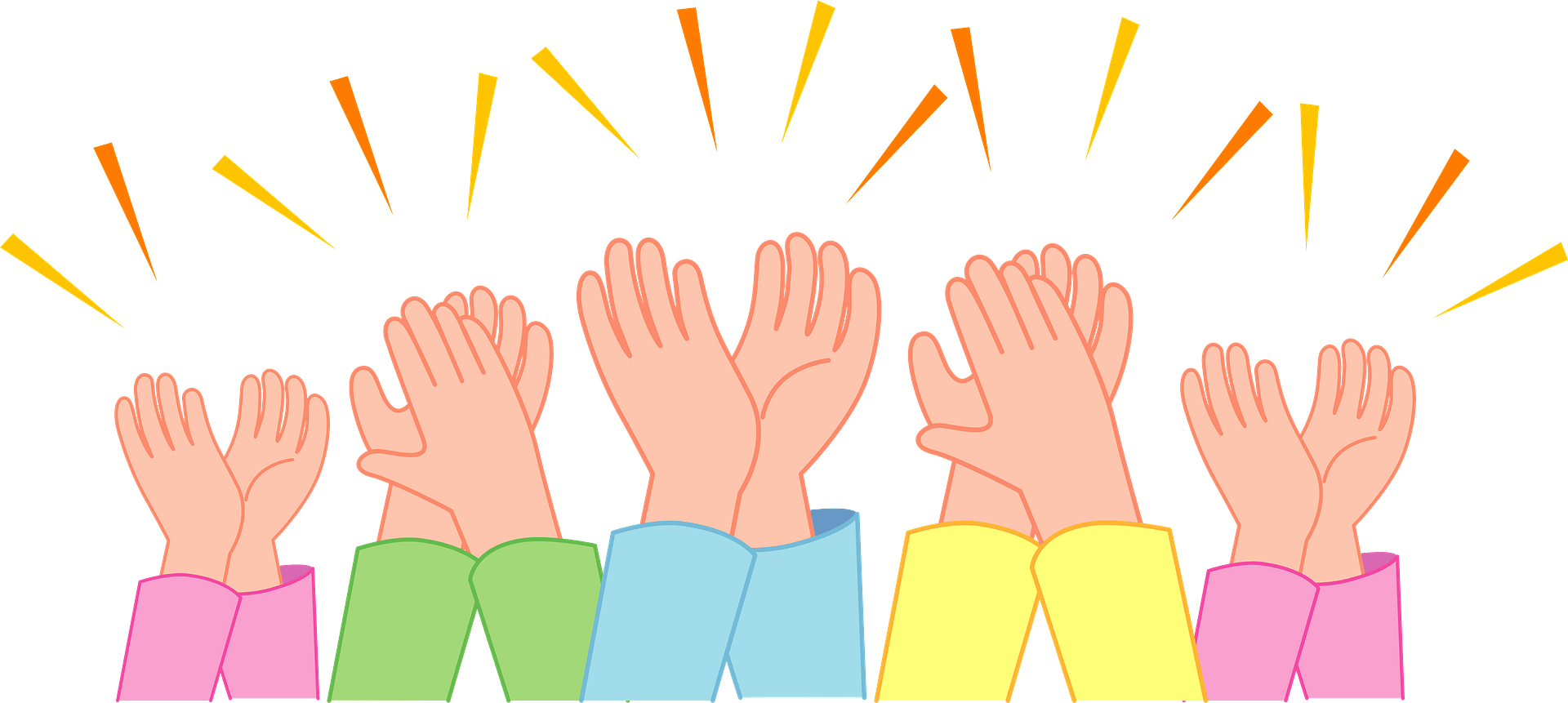 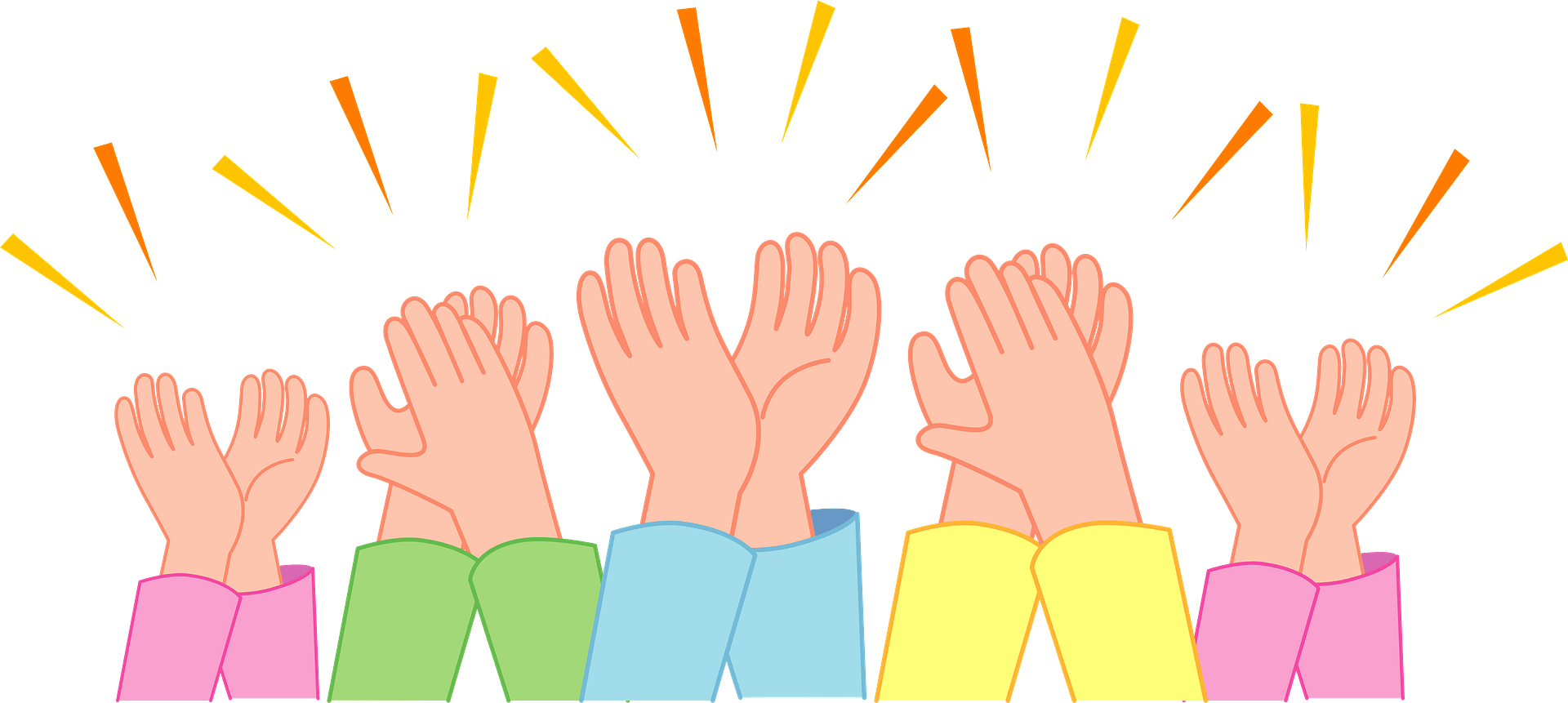 Таким образом,

в зависимости от выбранного музыкального материала, темы, сезона, сюжета, поставленных задач получаются самые разные по настроению и характеру композиции.
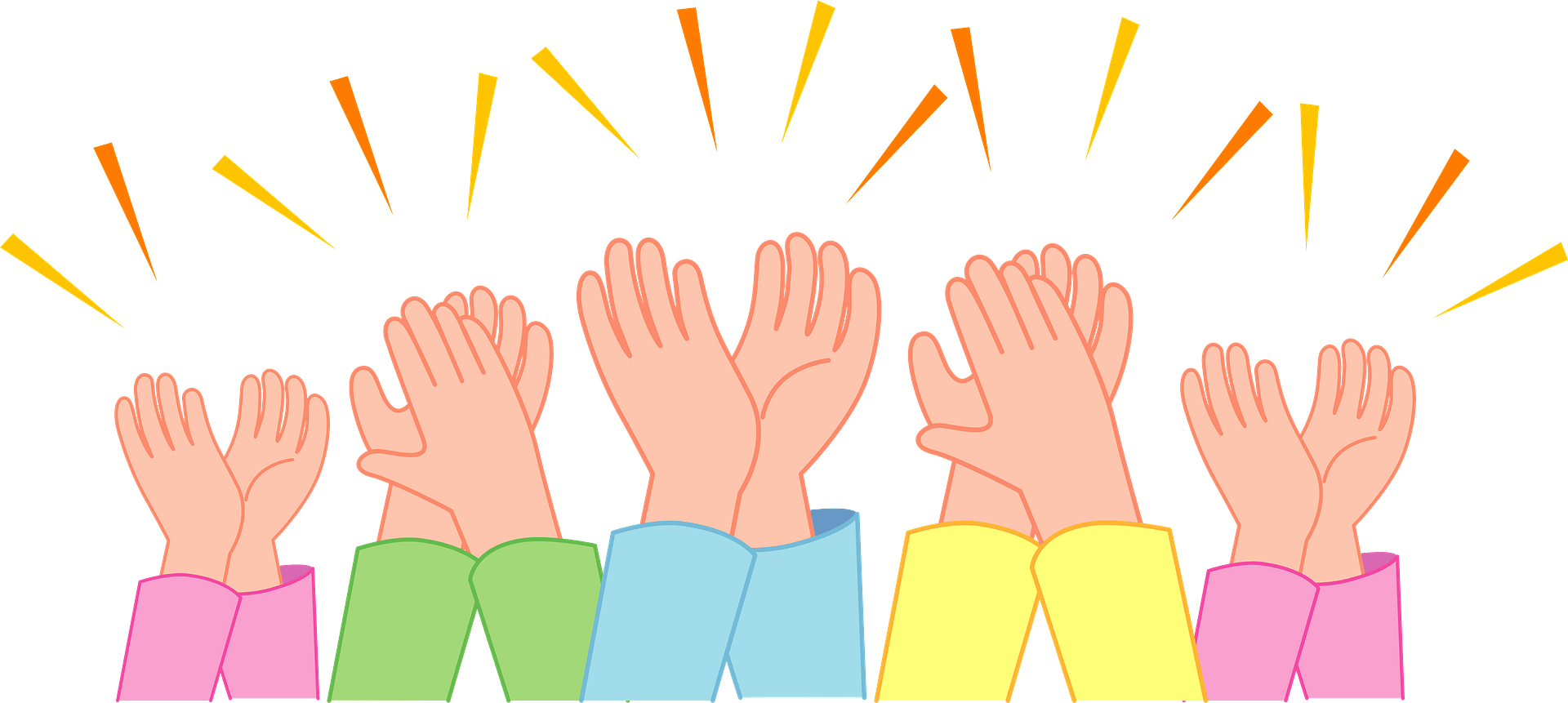 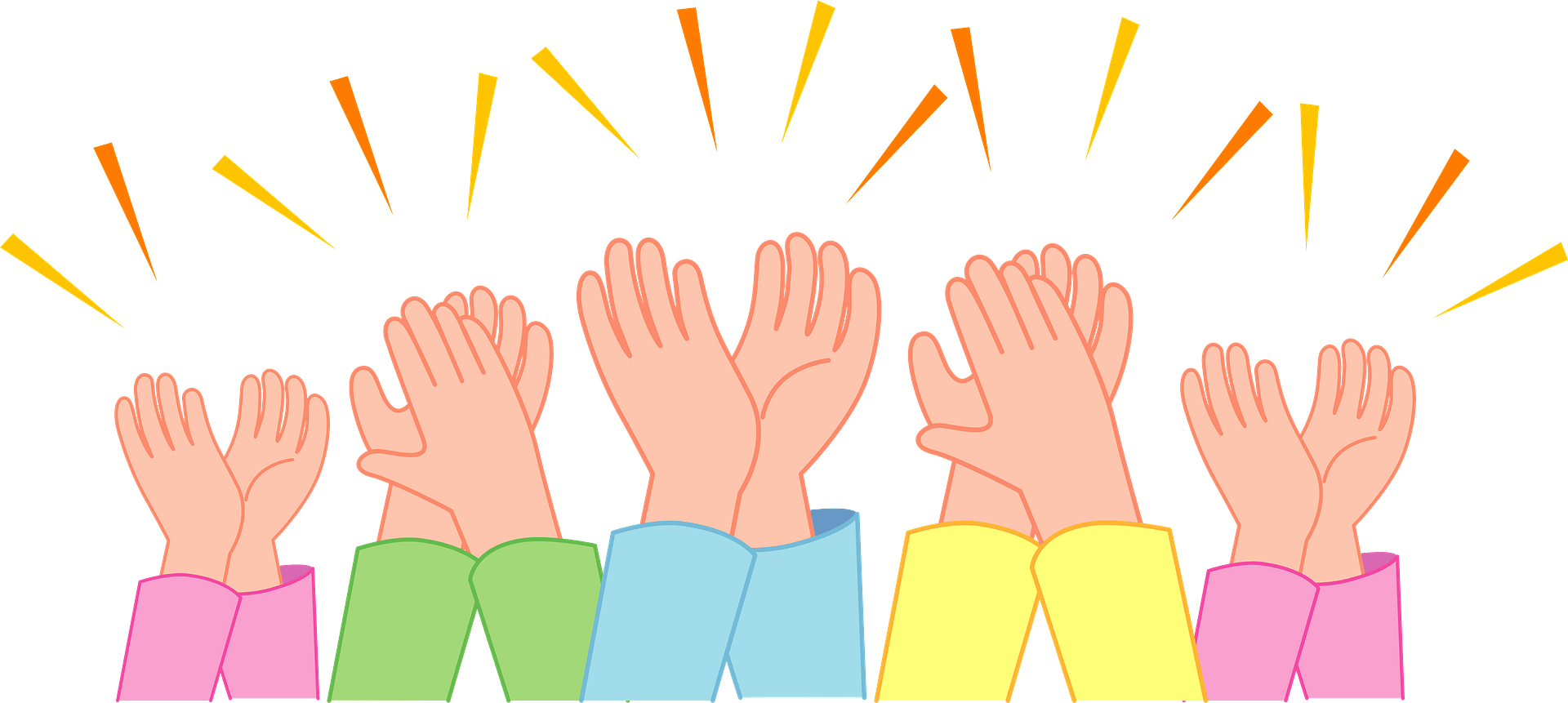 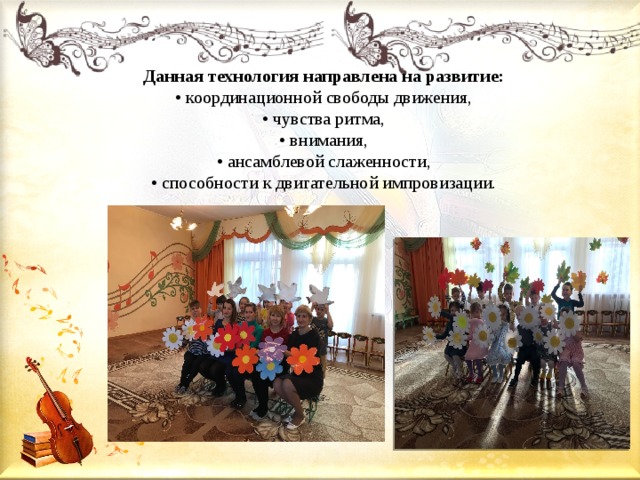 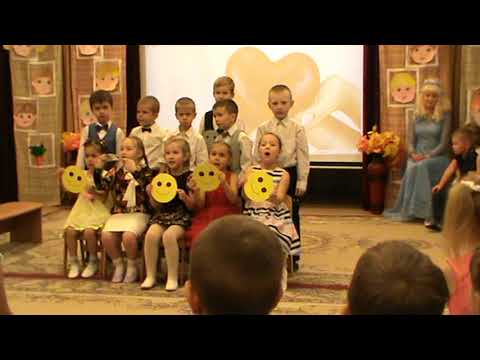 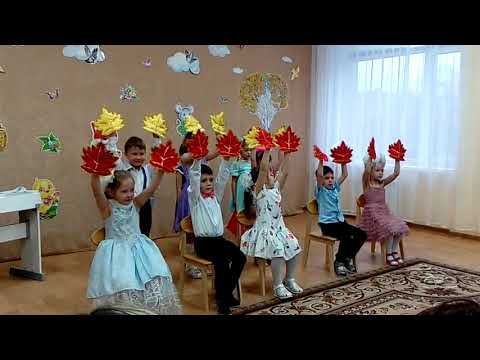 Подберите атрибуты и музыку к следующим композициям:
«Осенний лес»
«Снежный вальс»
 «Танец птиц»
«Вальс цветов» 
«Оркестр»
«Овощной базар»
«Танцующий сервиз для мамы»
«Летняя фантазия»
«На морском побережье»
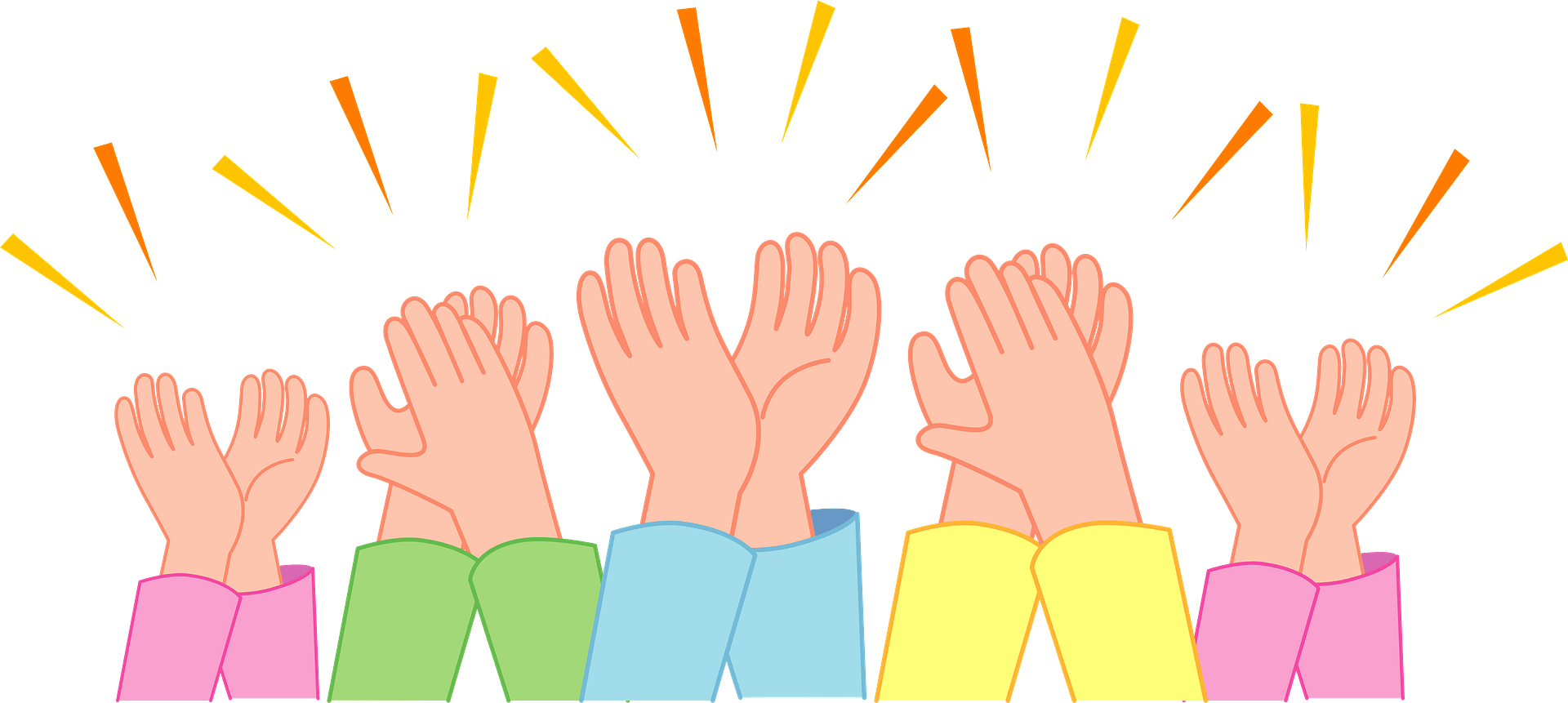 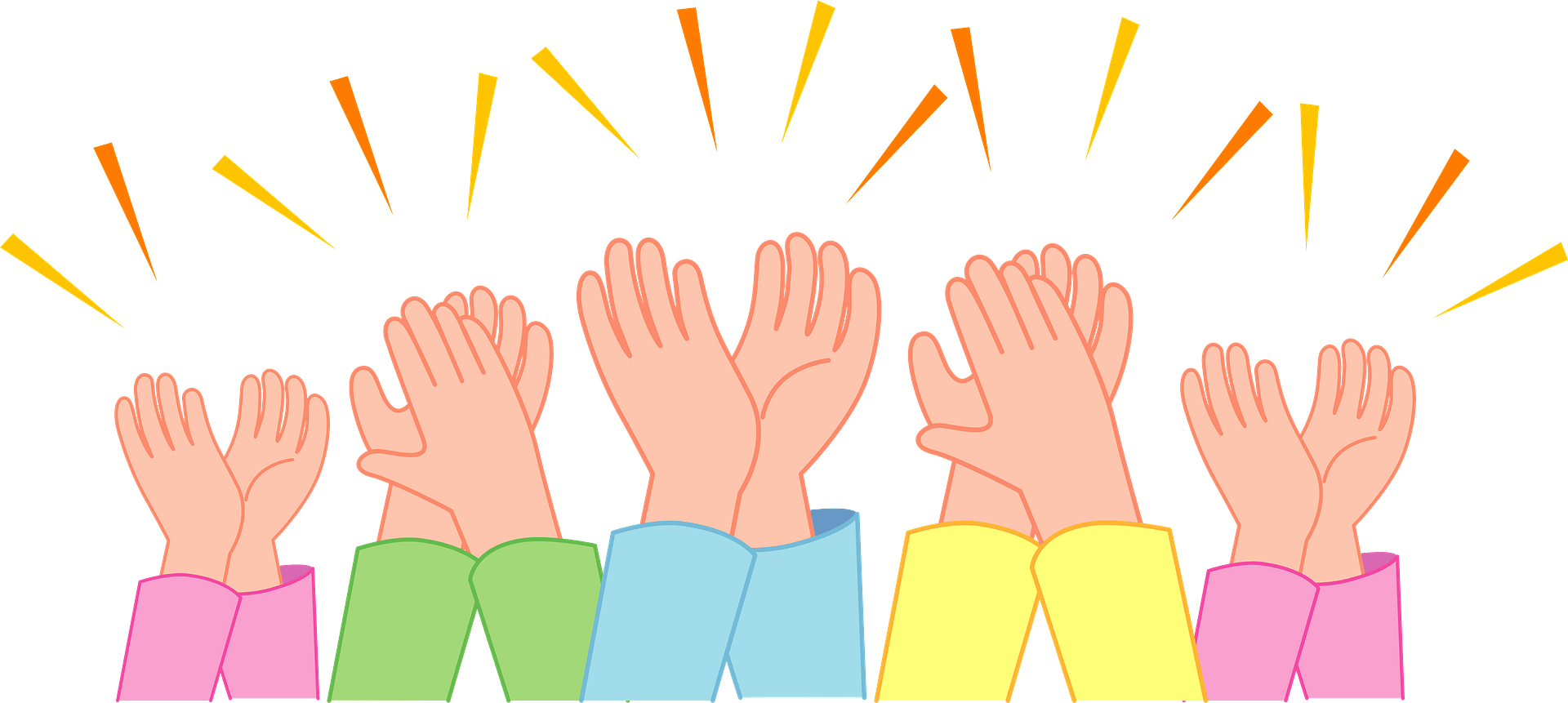 Угадайте

какому празднику соответствуют эти атрибуты
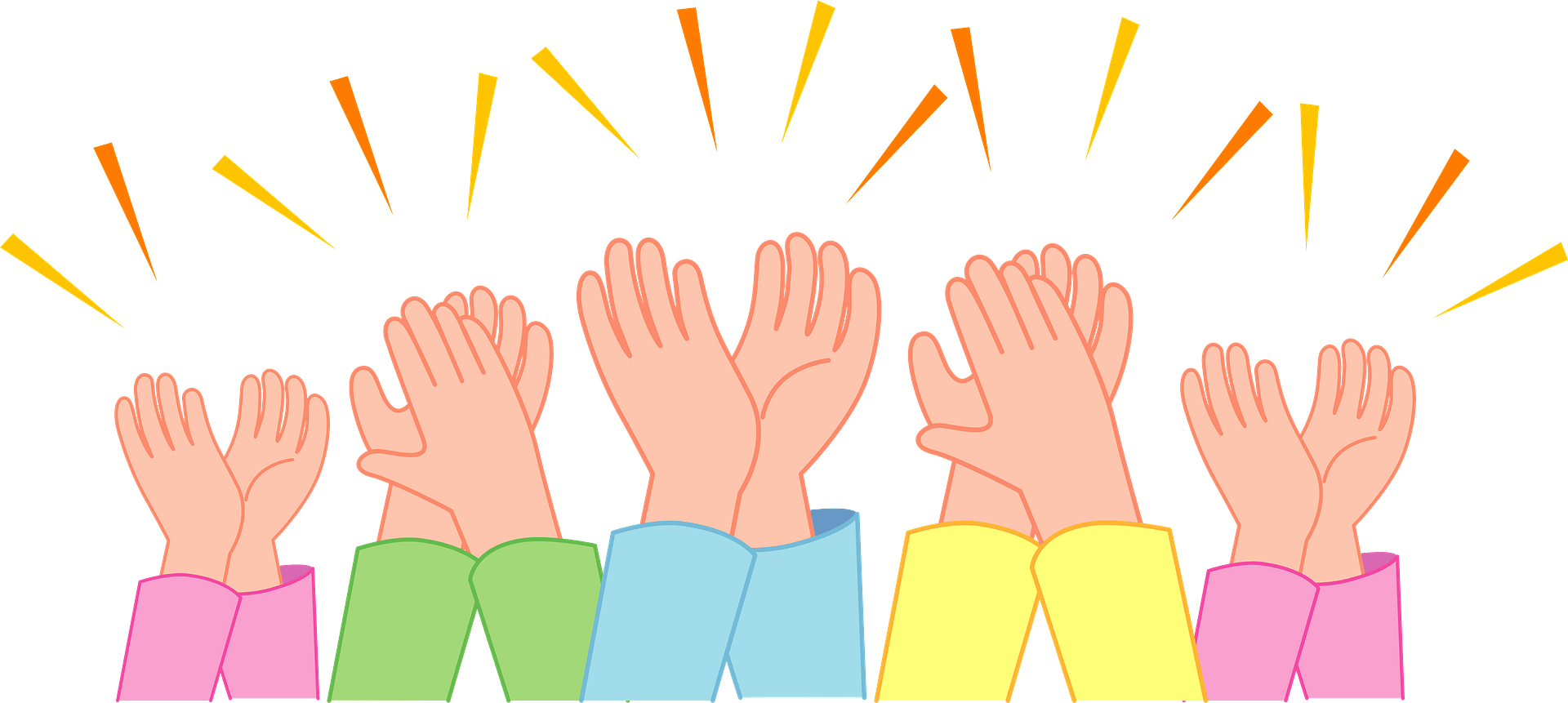 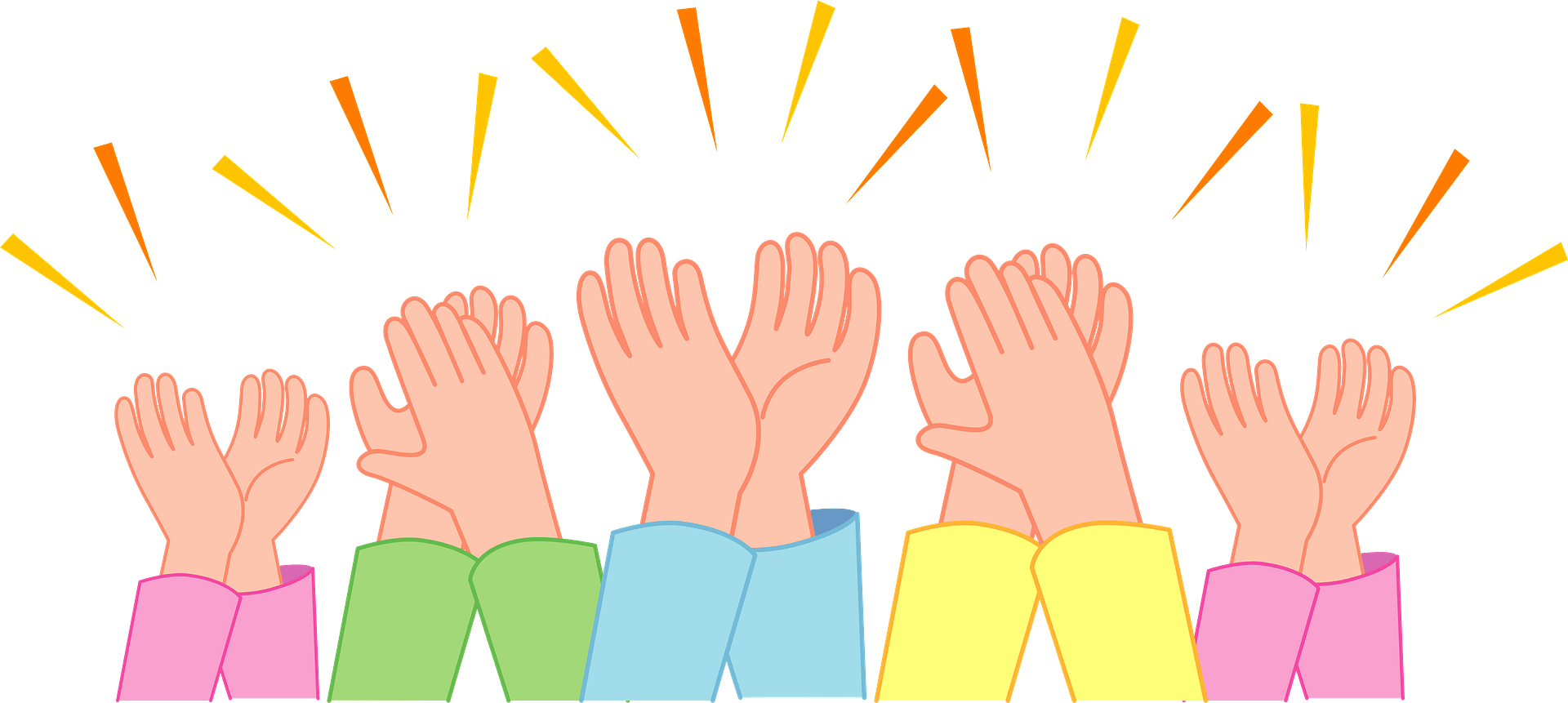 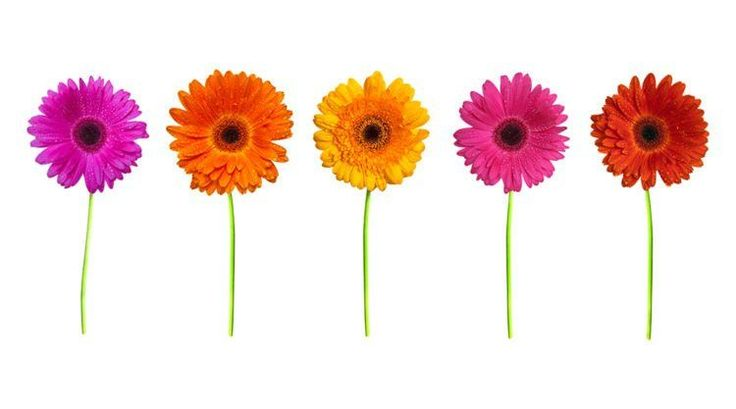 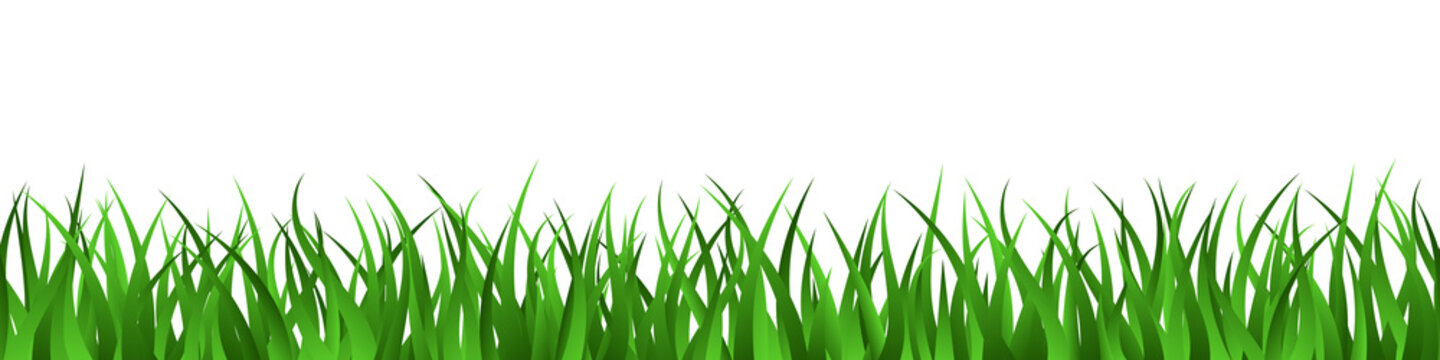 Здравствуй, лето
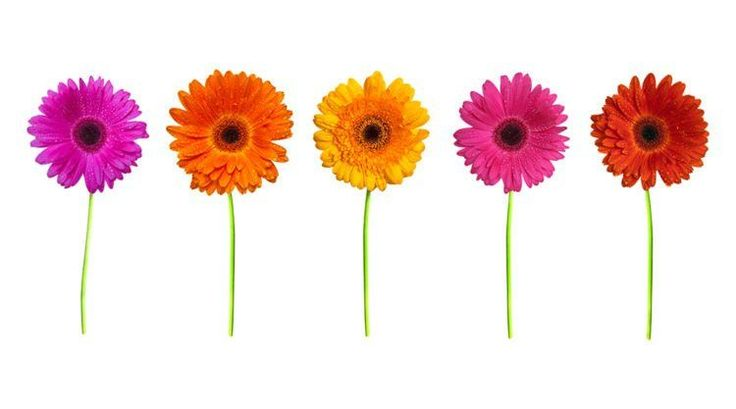 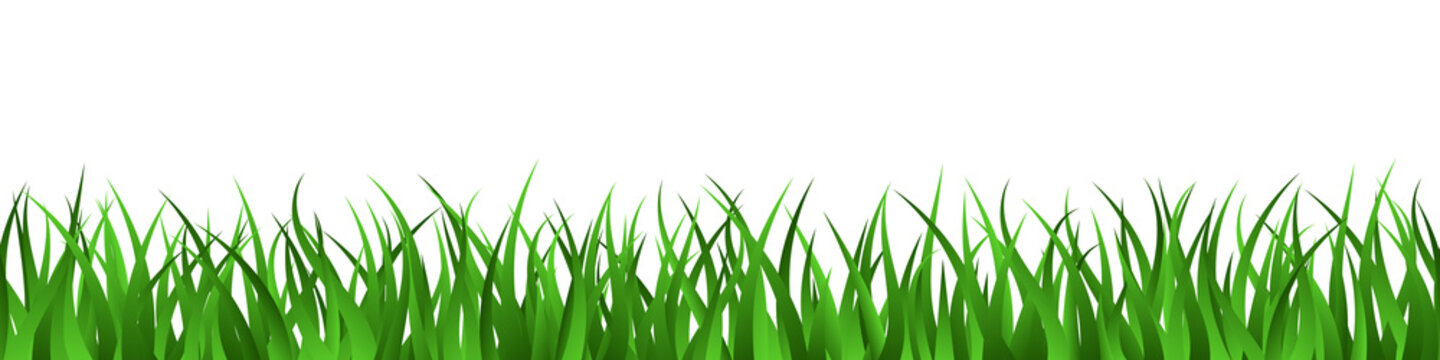 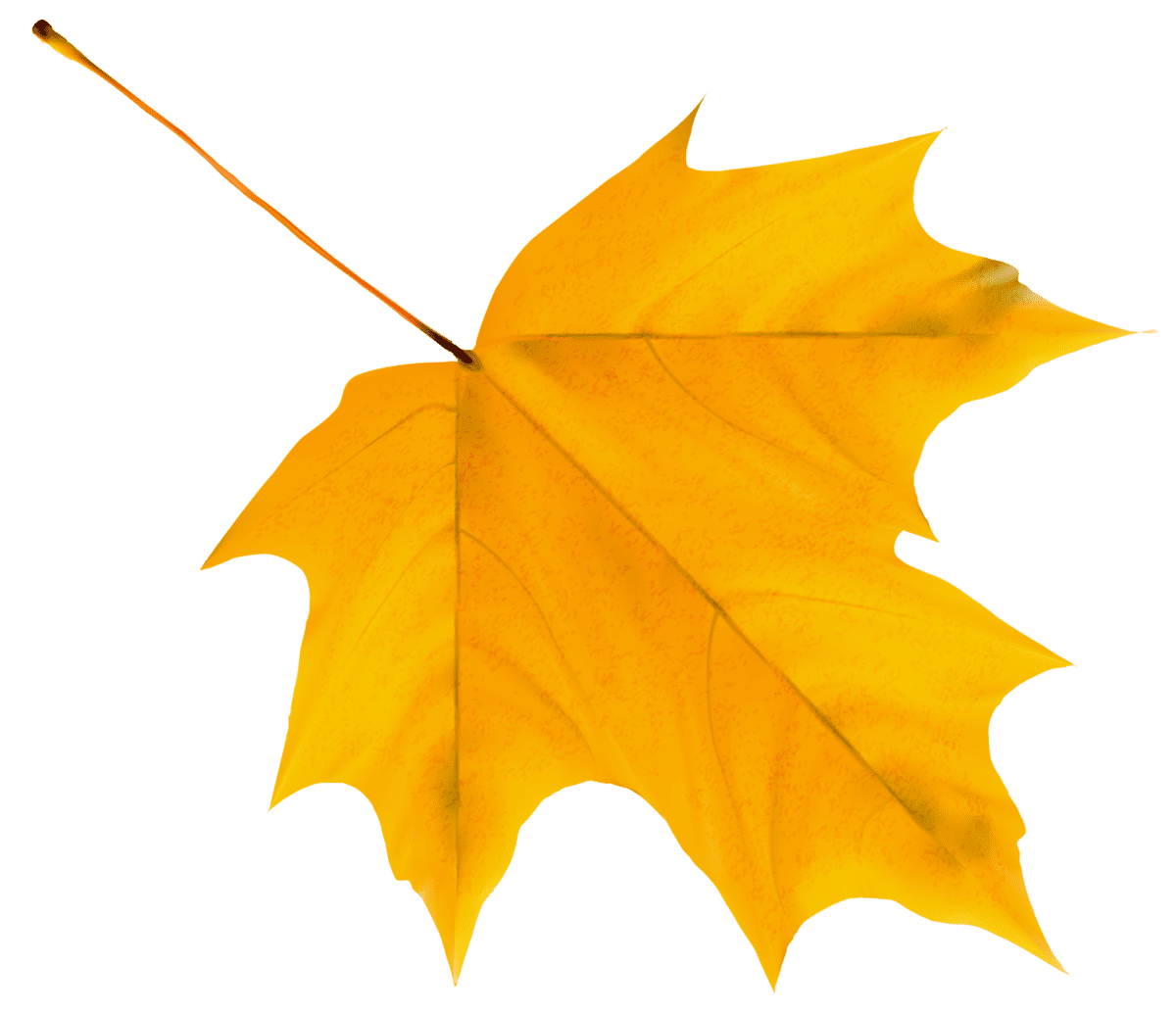 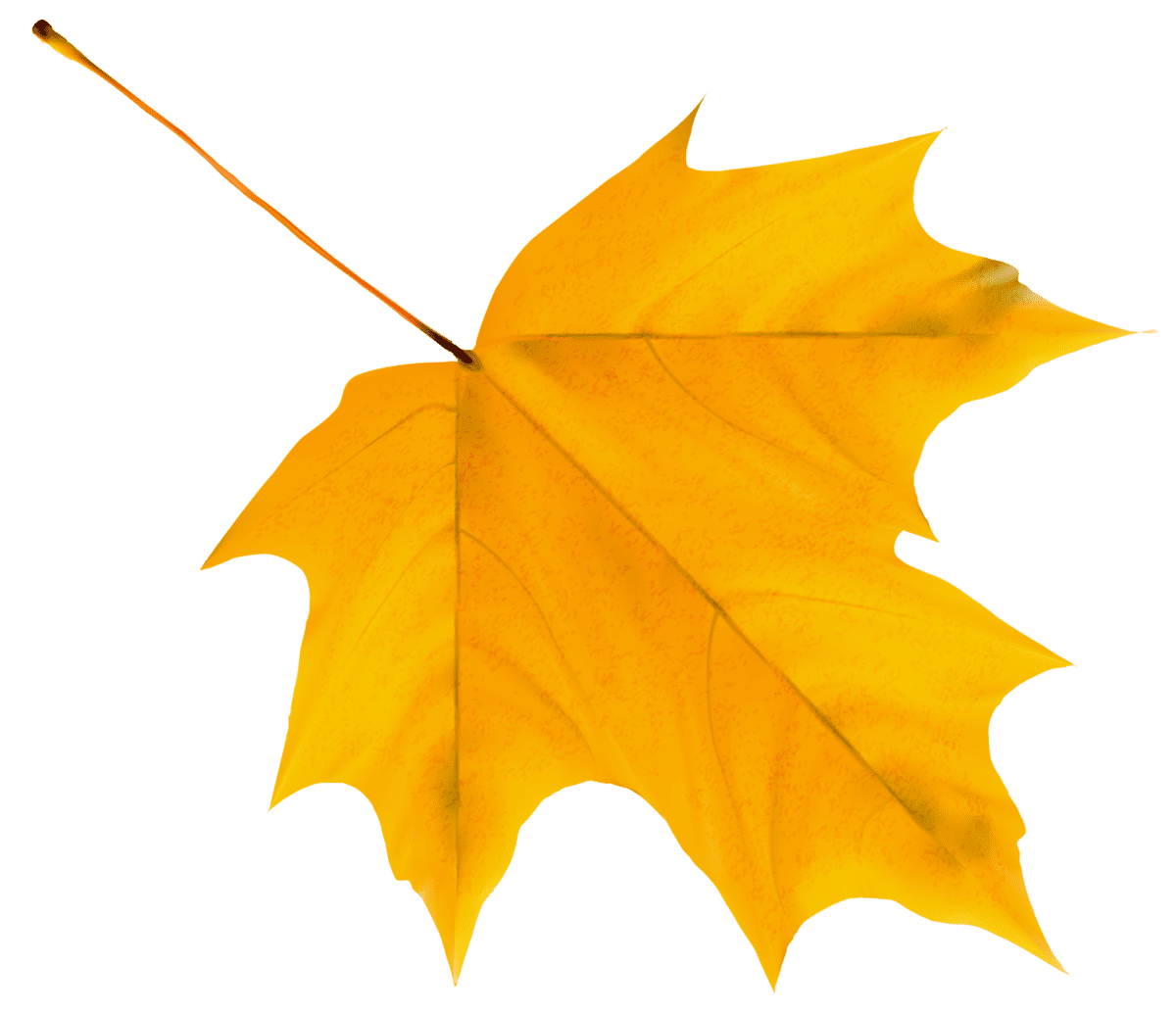 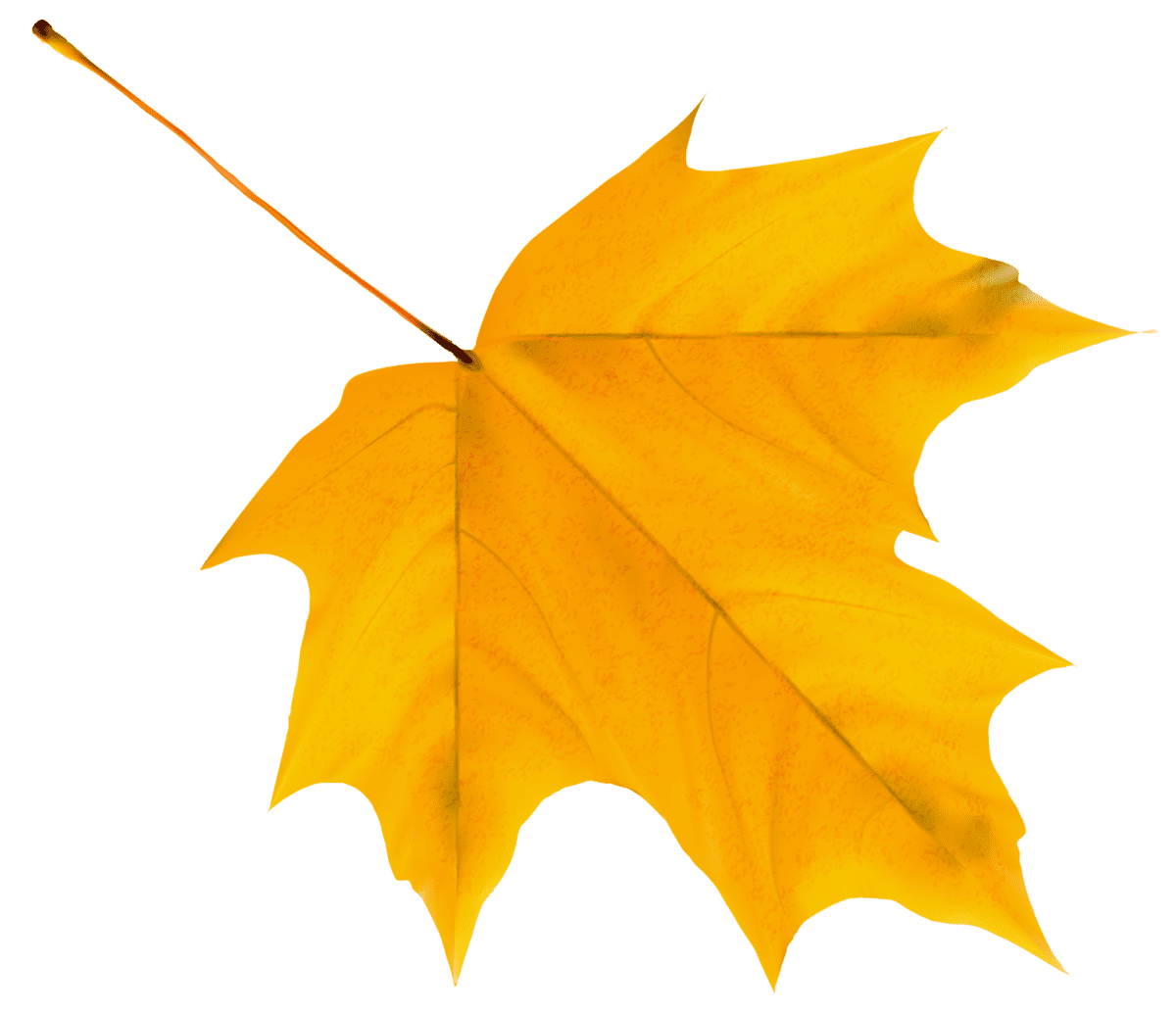 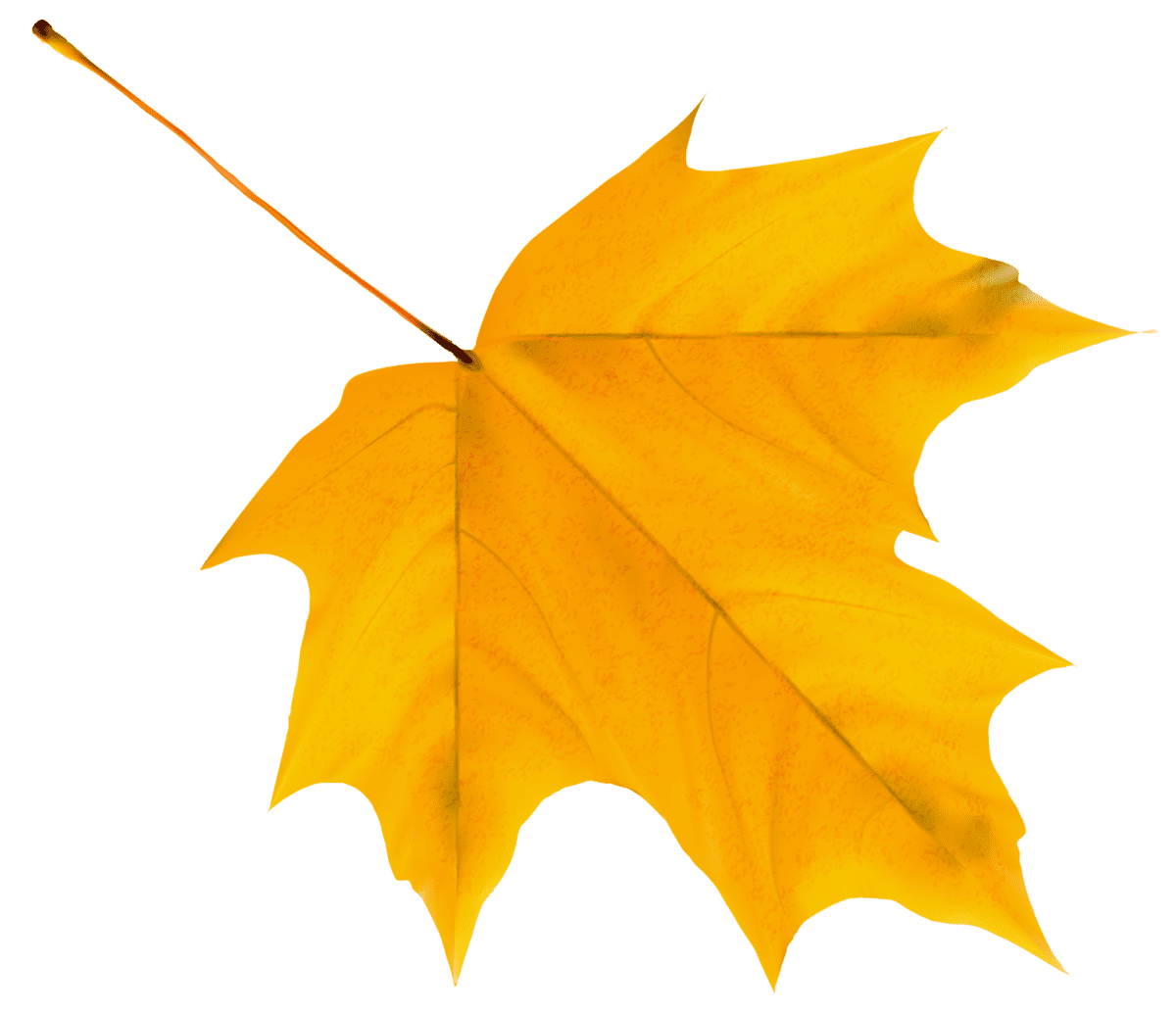 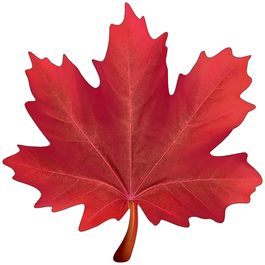 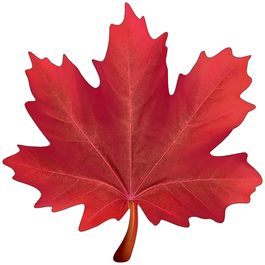 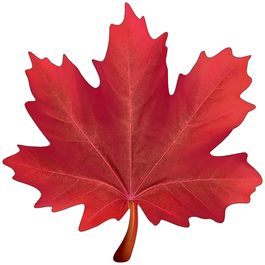 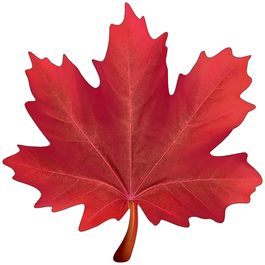 Праздник Осени
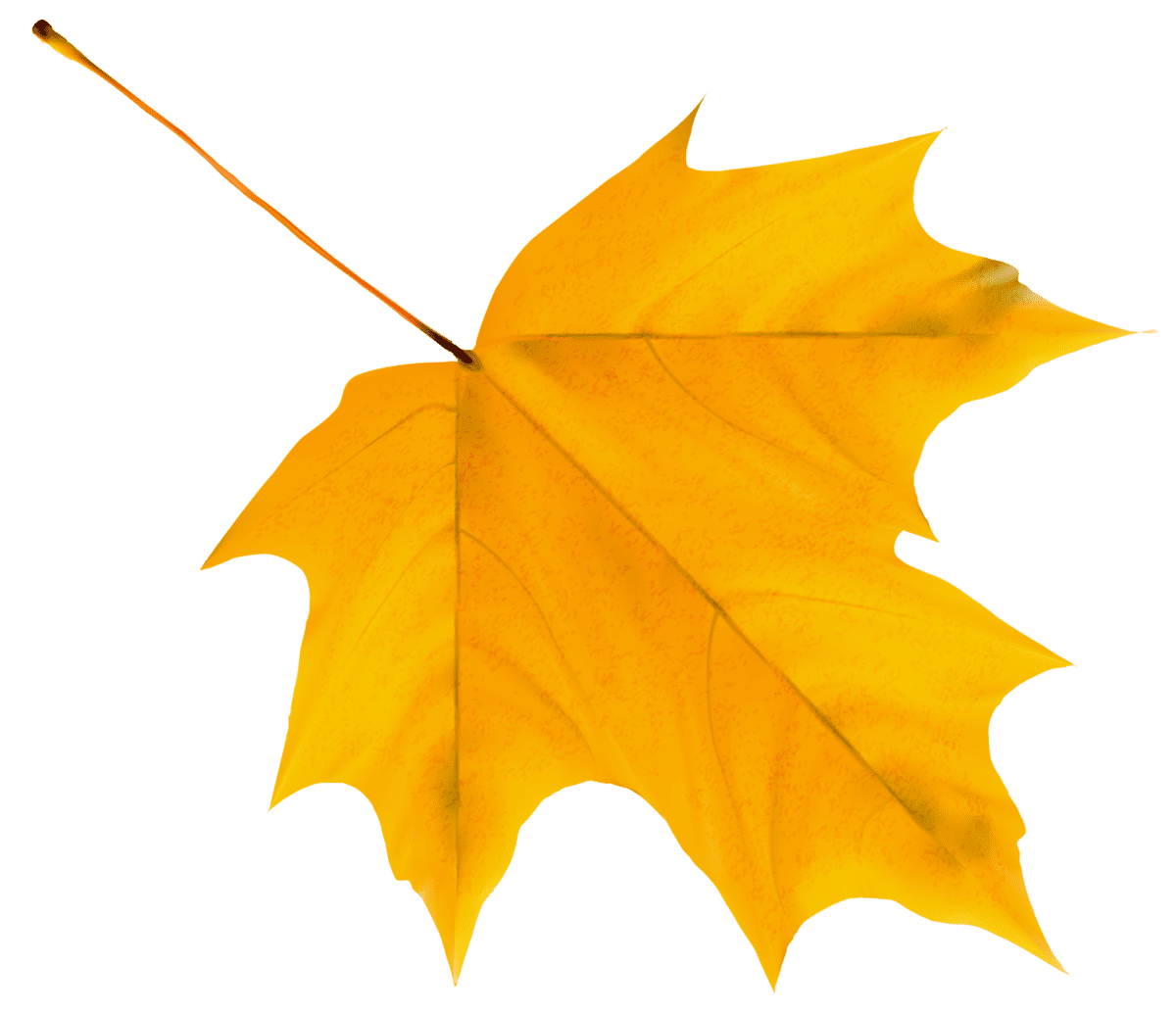 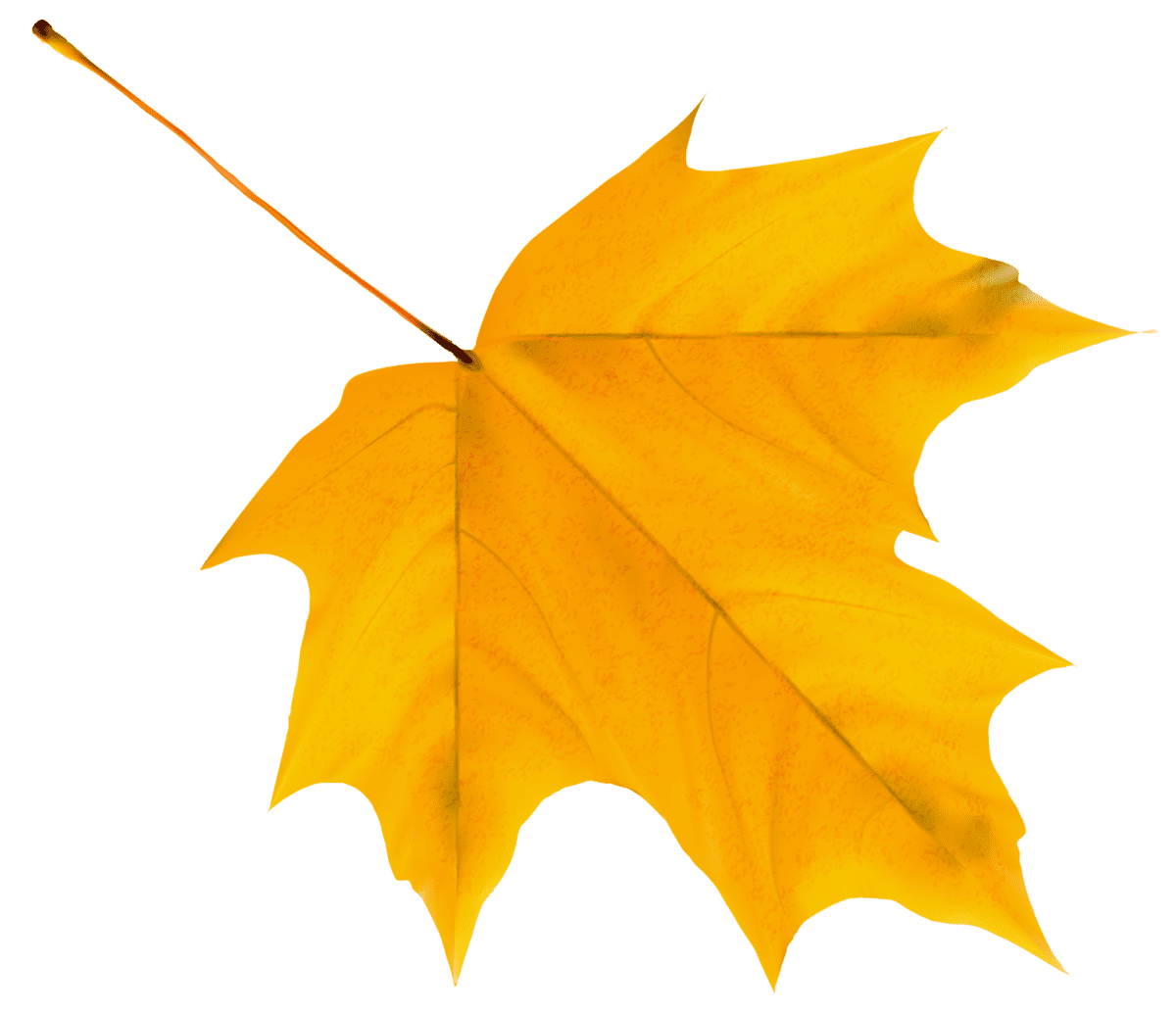 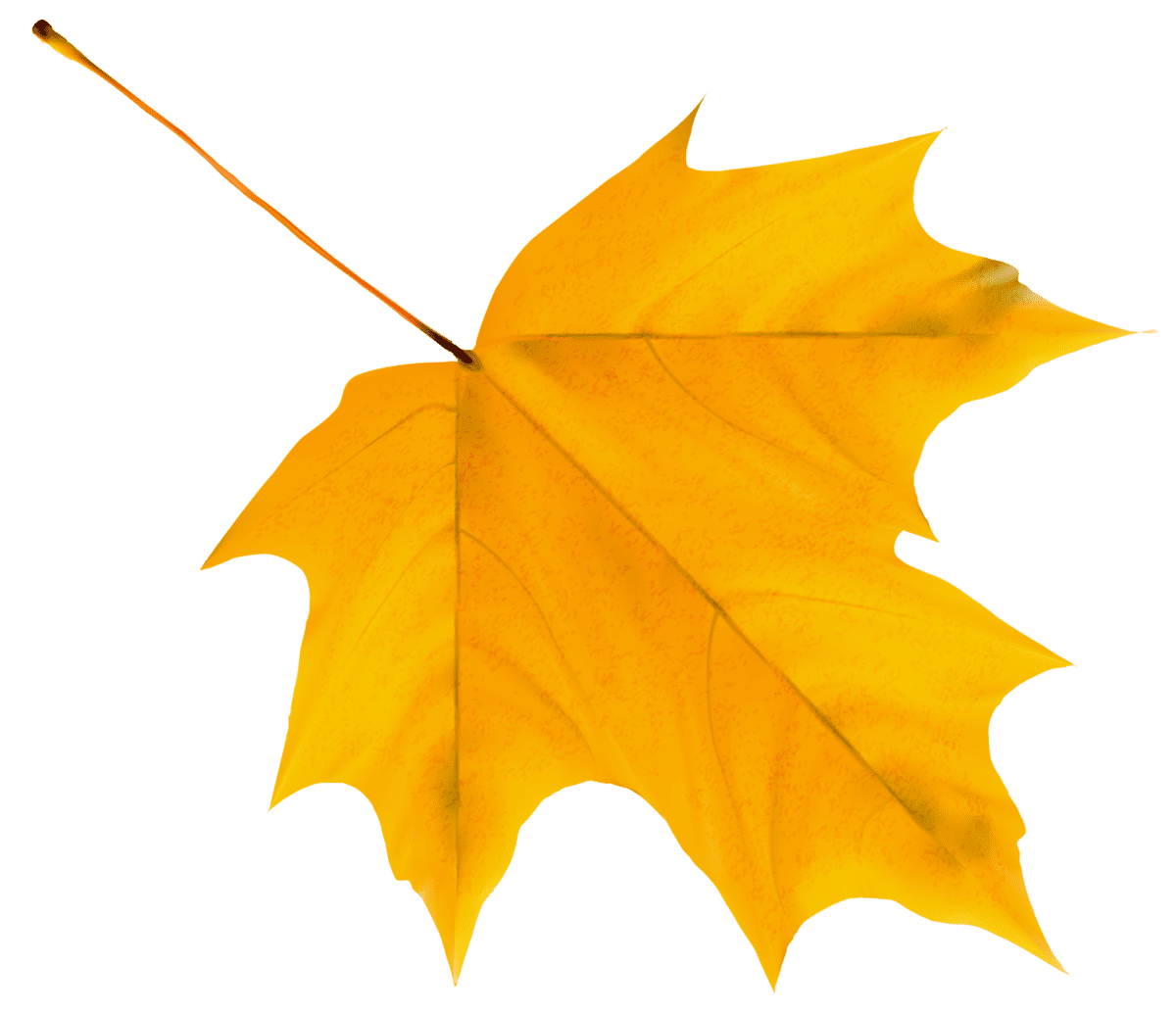 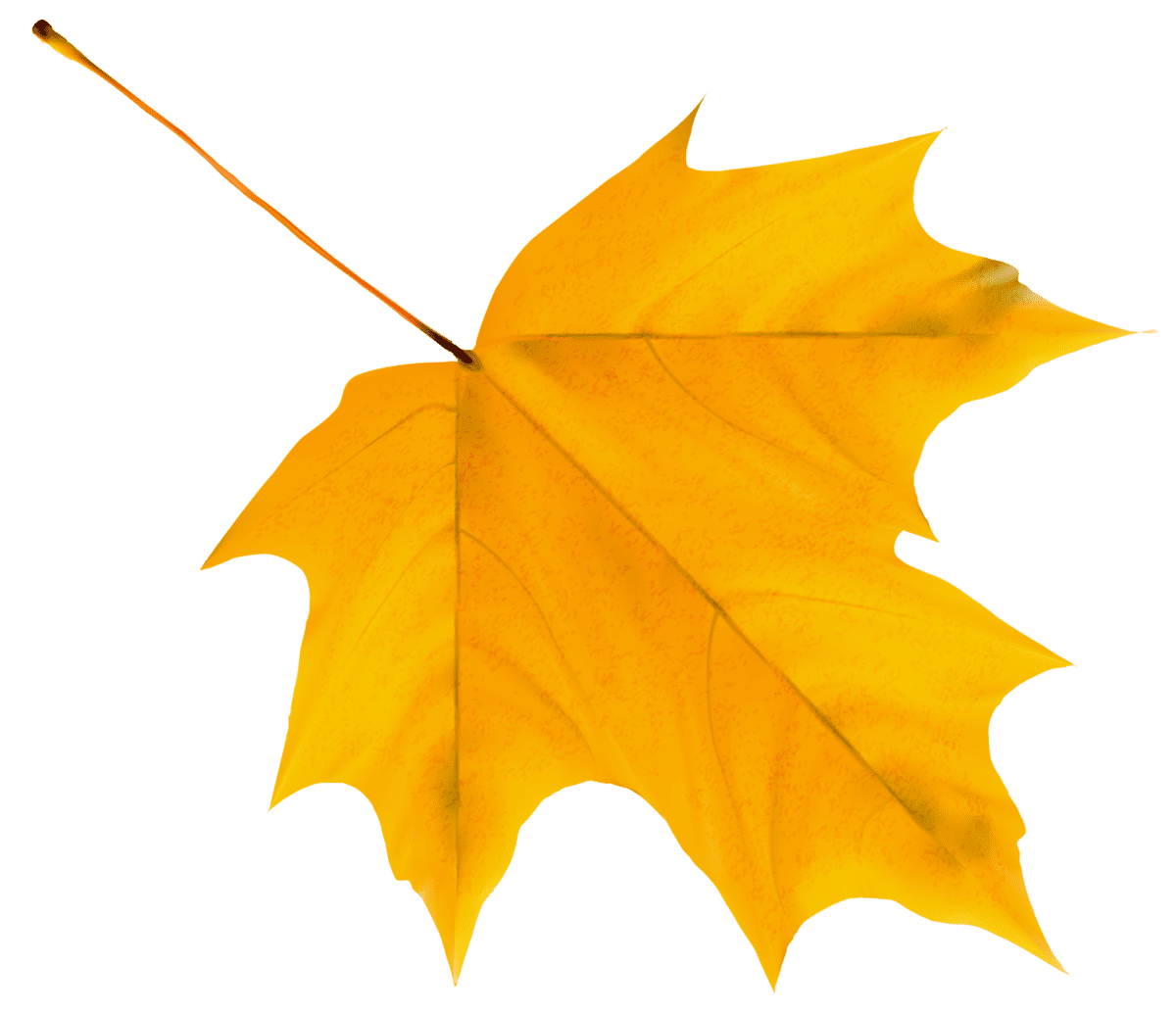 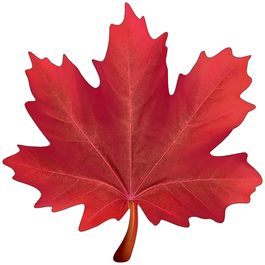 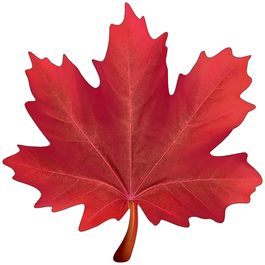 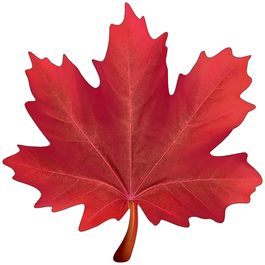 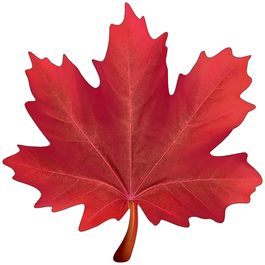 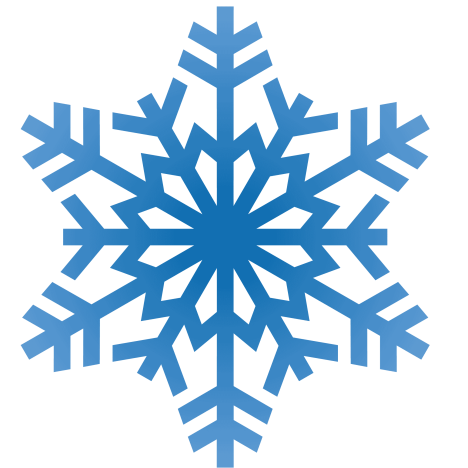 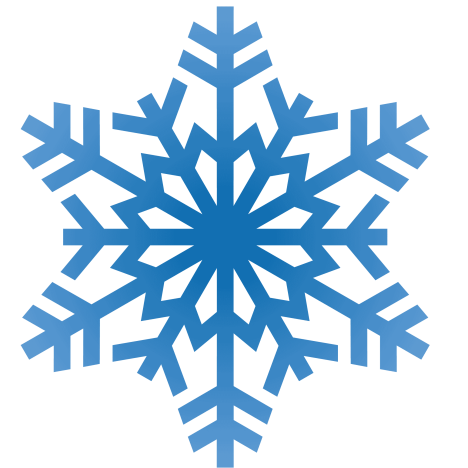 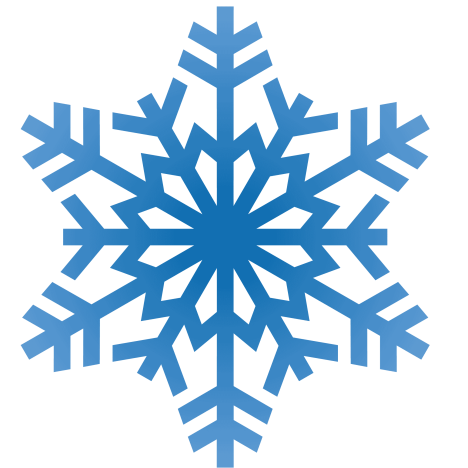 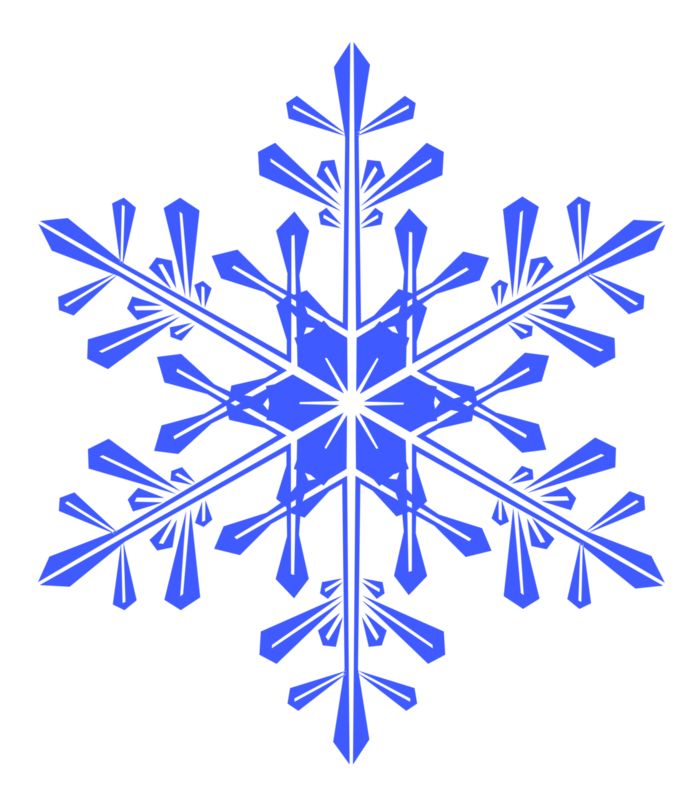 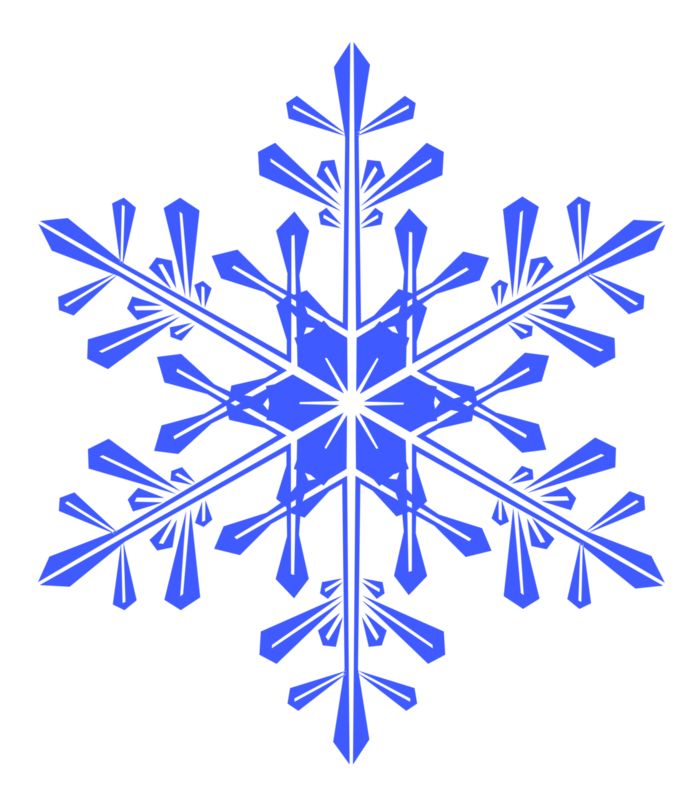 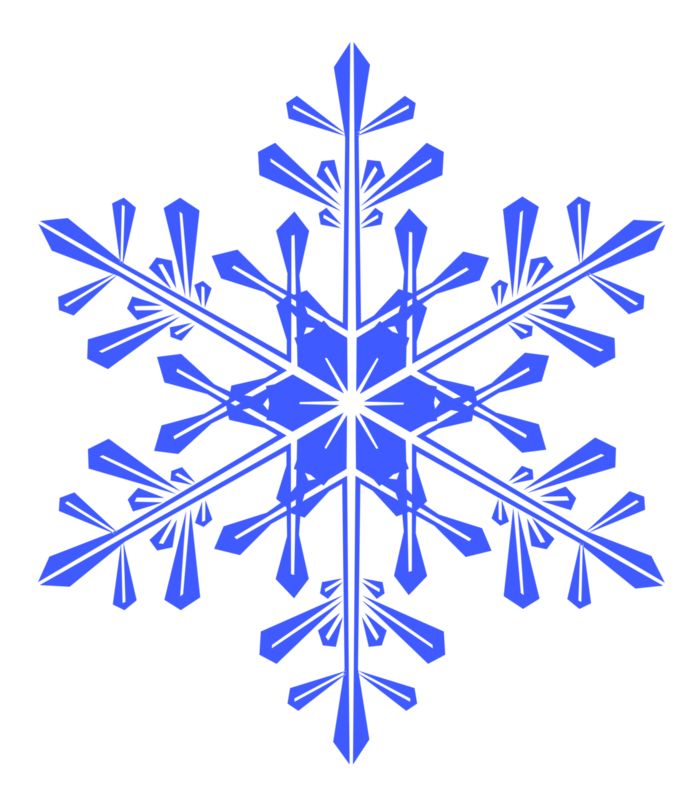 Новый год
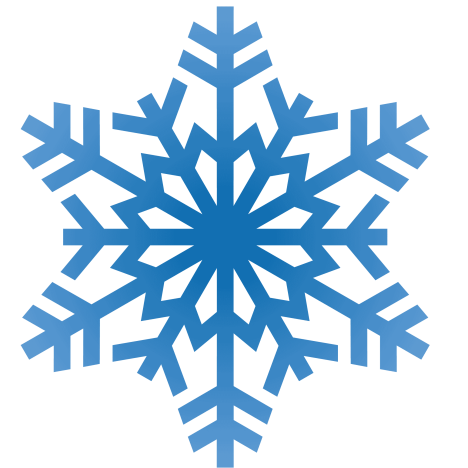 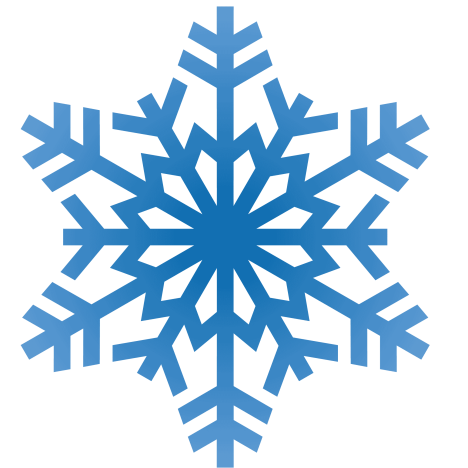 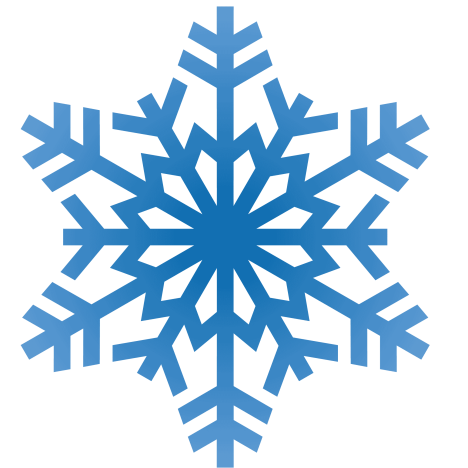 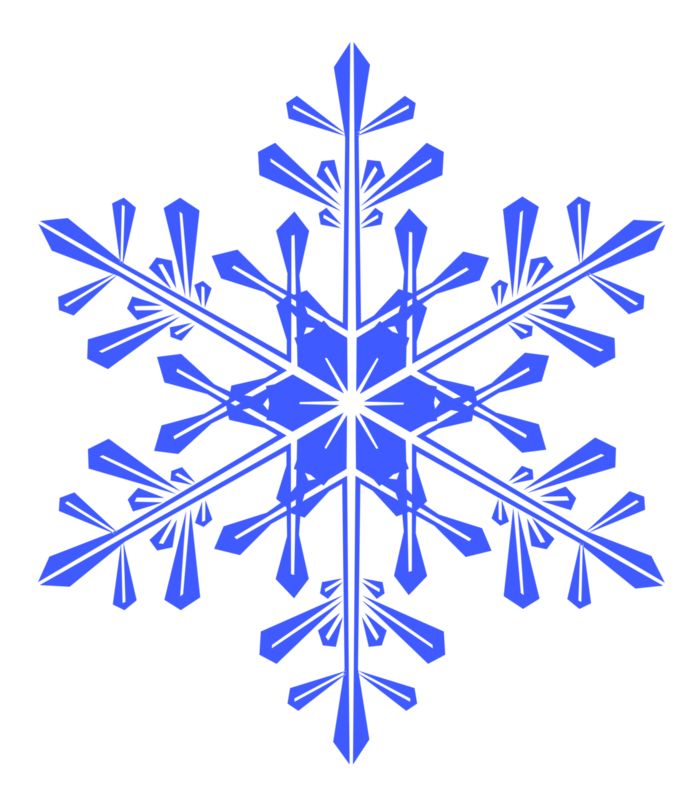 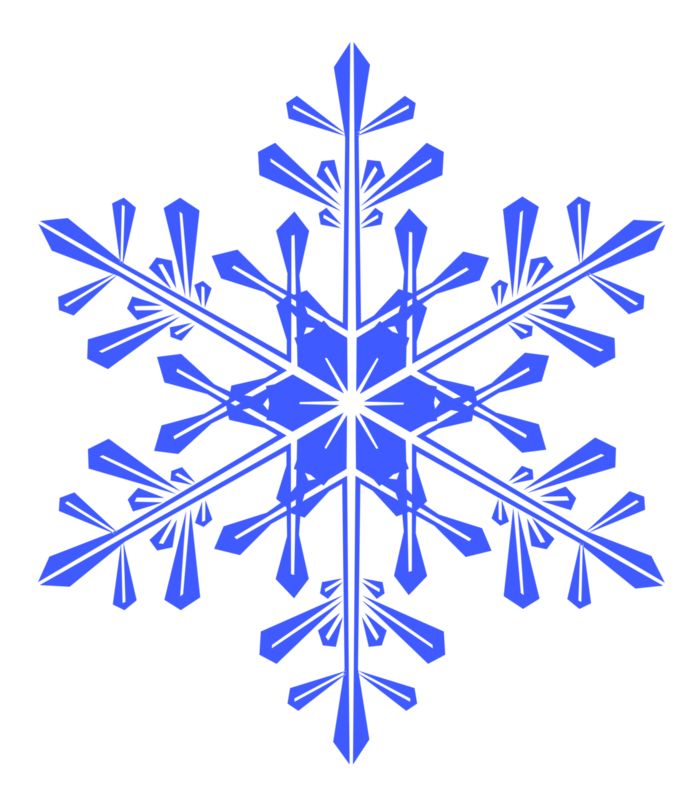 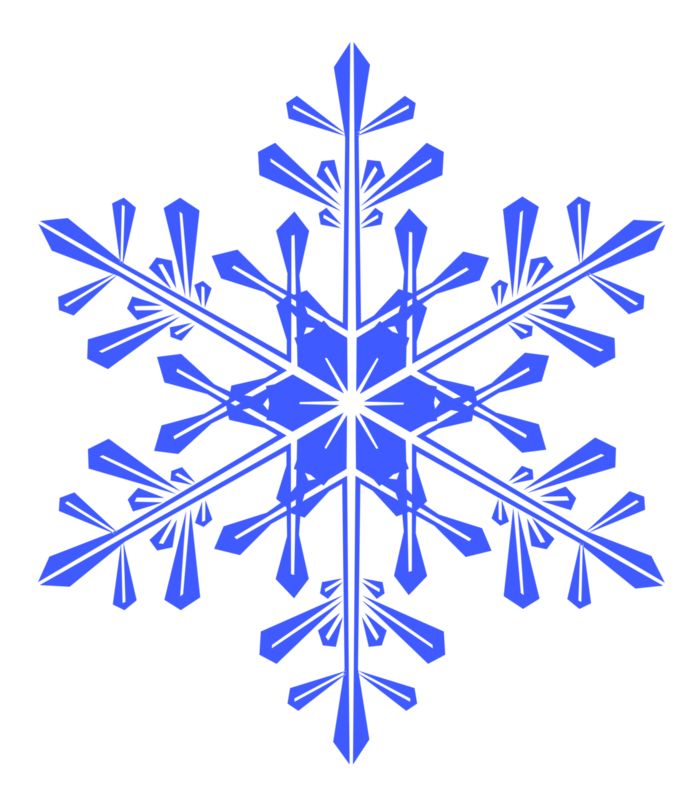 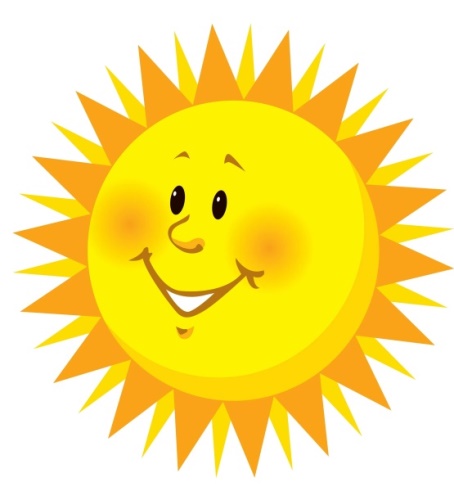 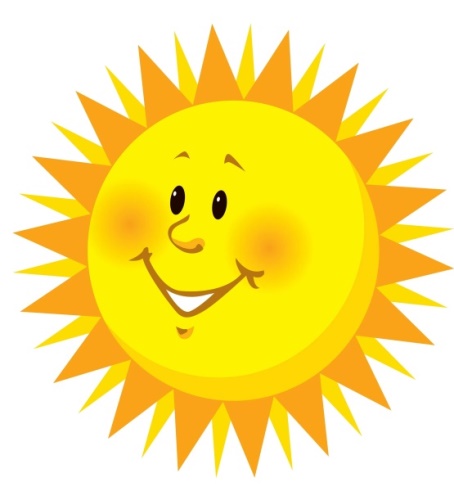 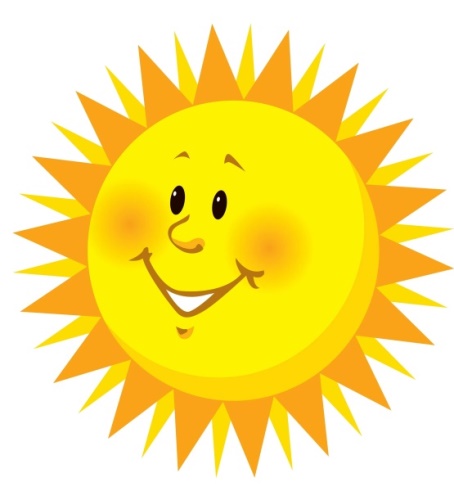 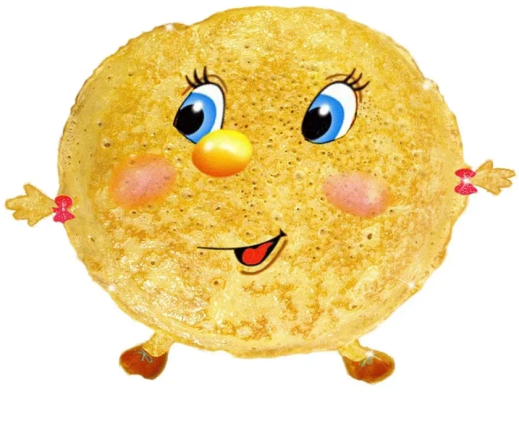 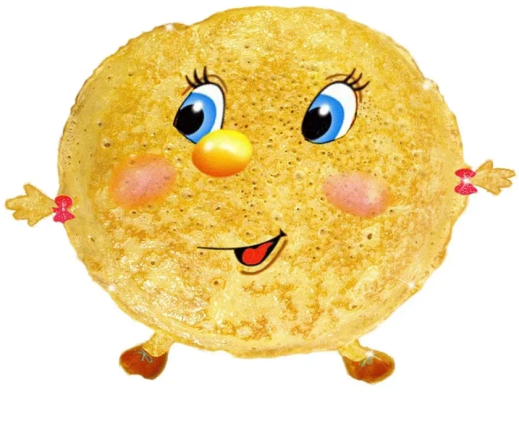 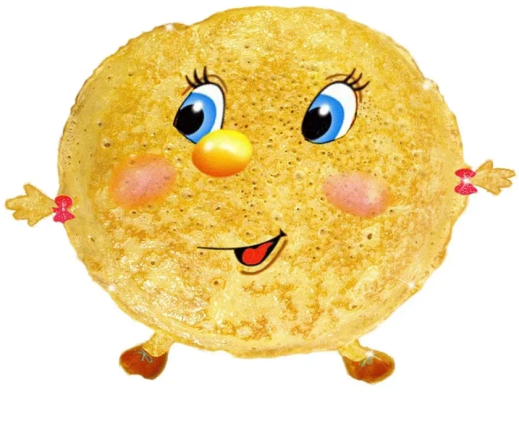 Масленица
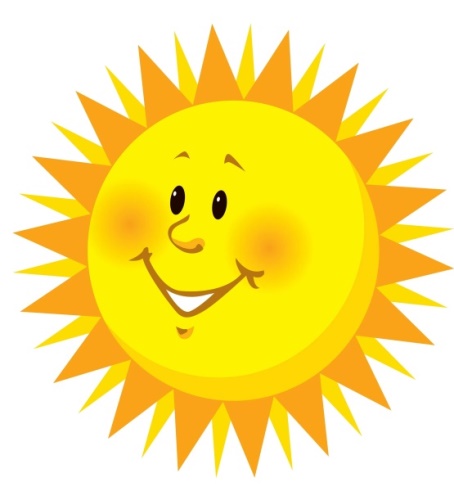 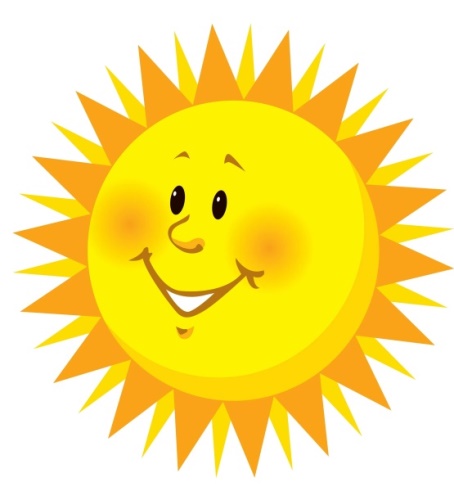 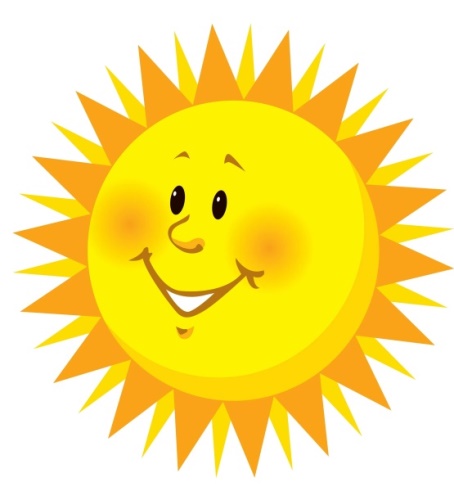 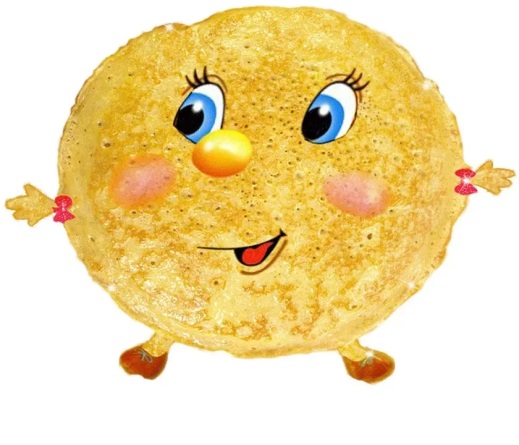 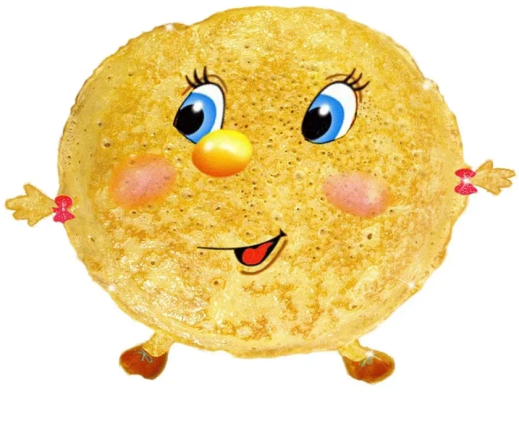 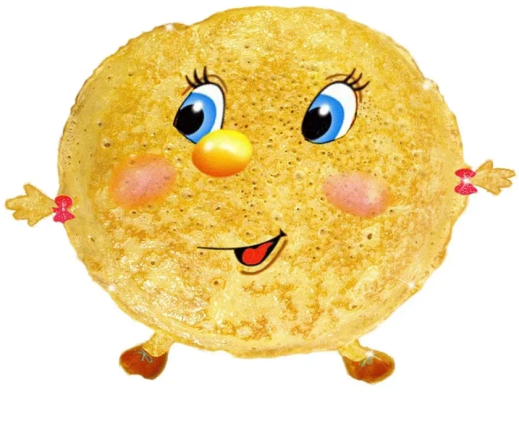 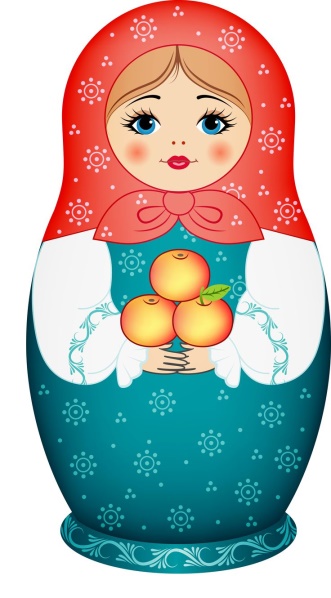 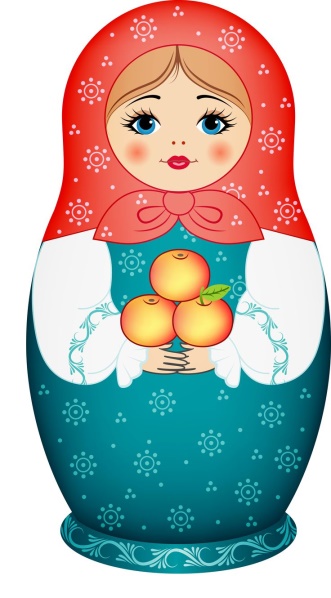 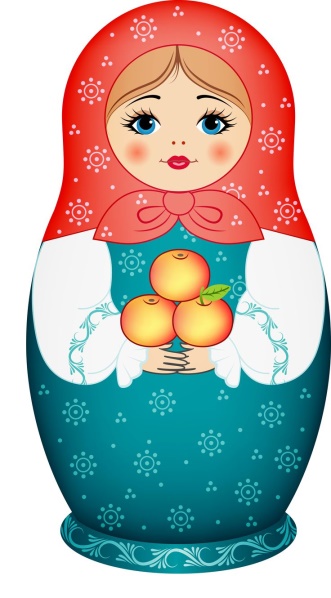 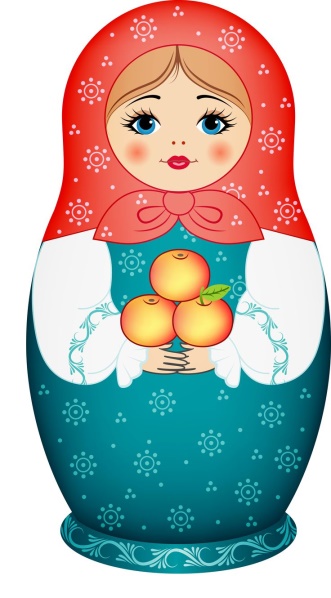 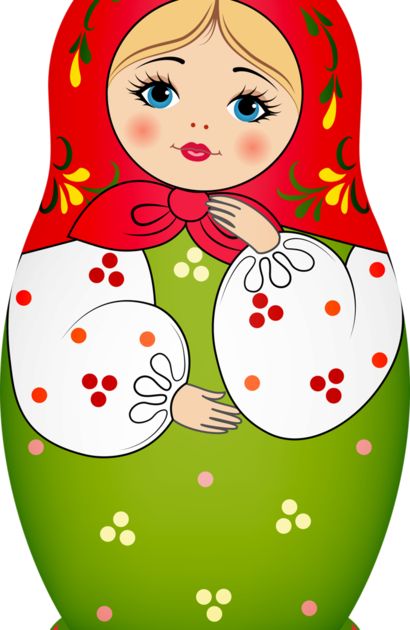 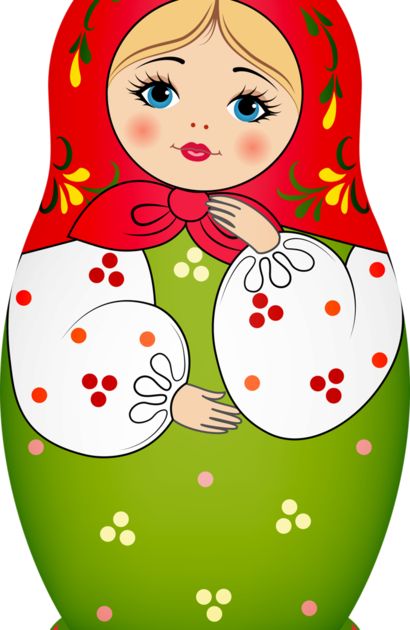 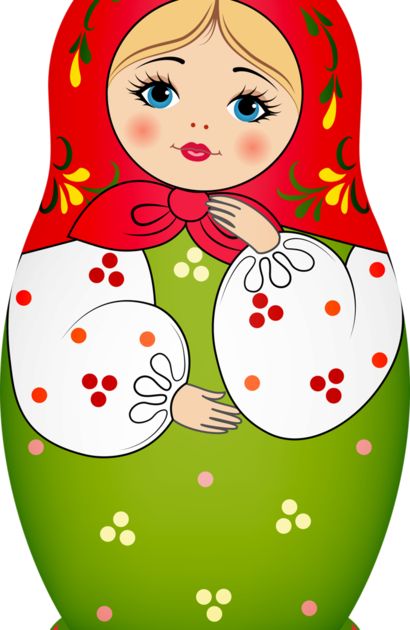 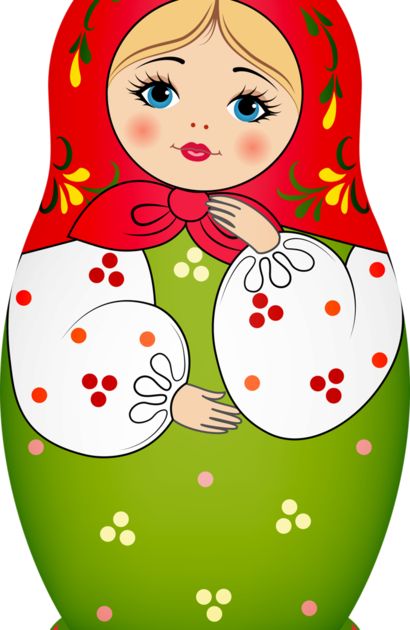 8 марта
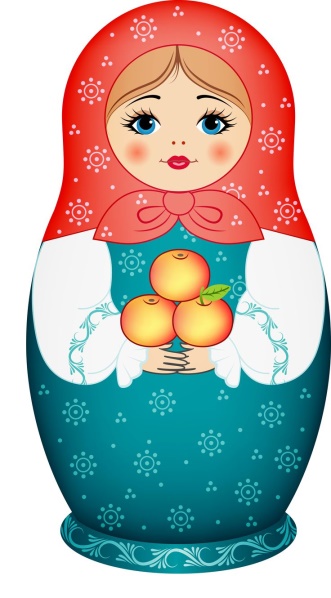 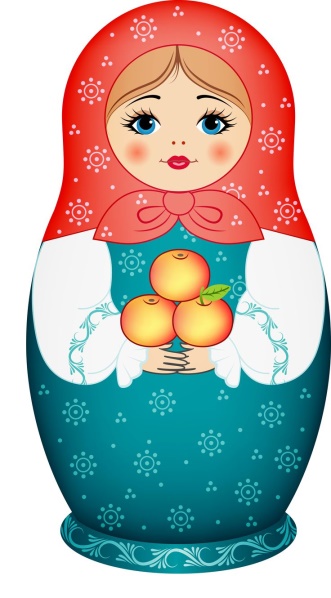 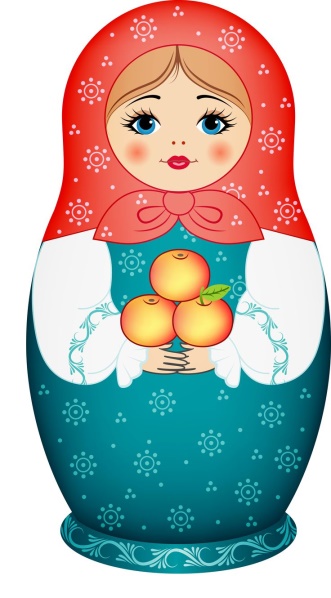 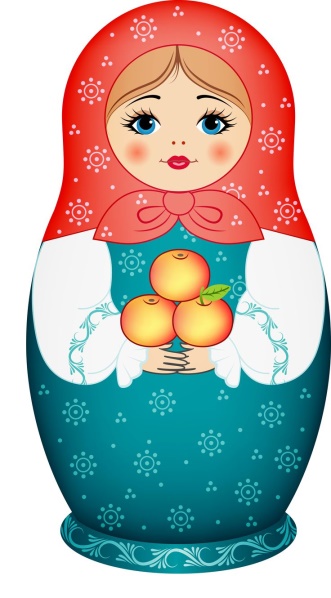 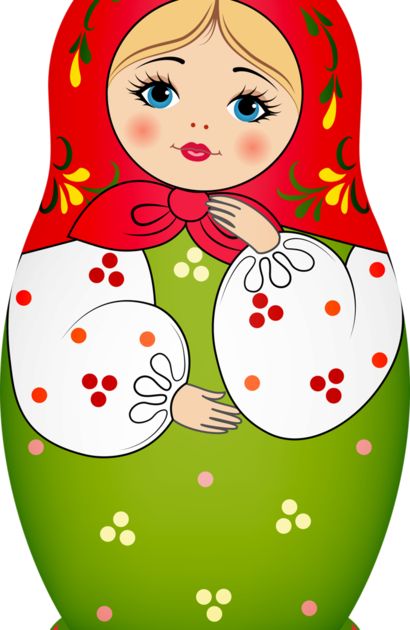 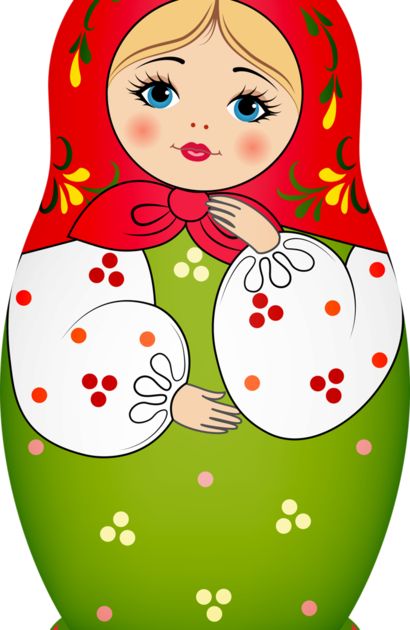 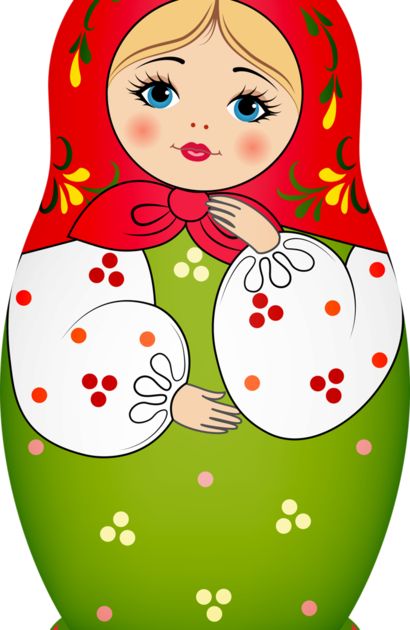 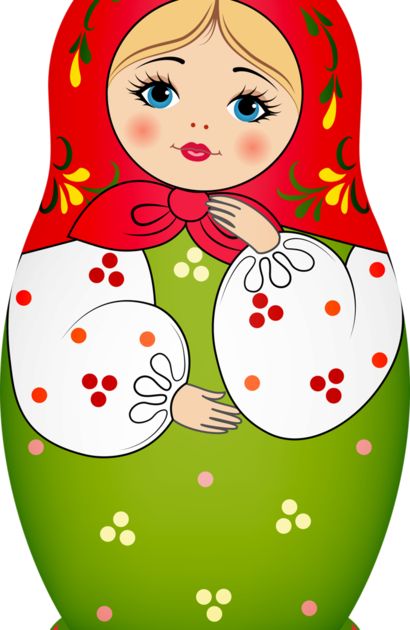 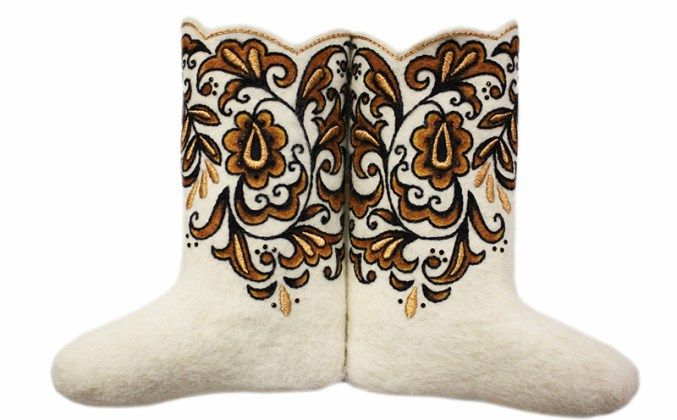 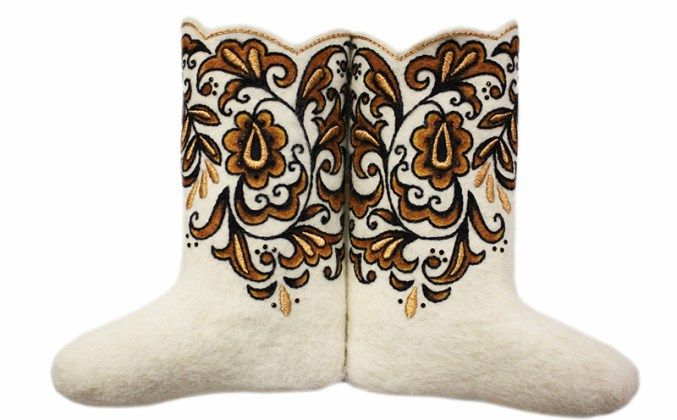 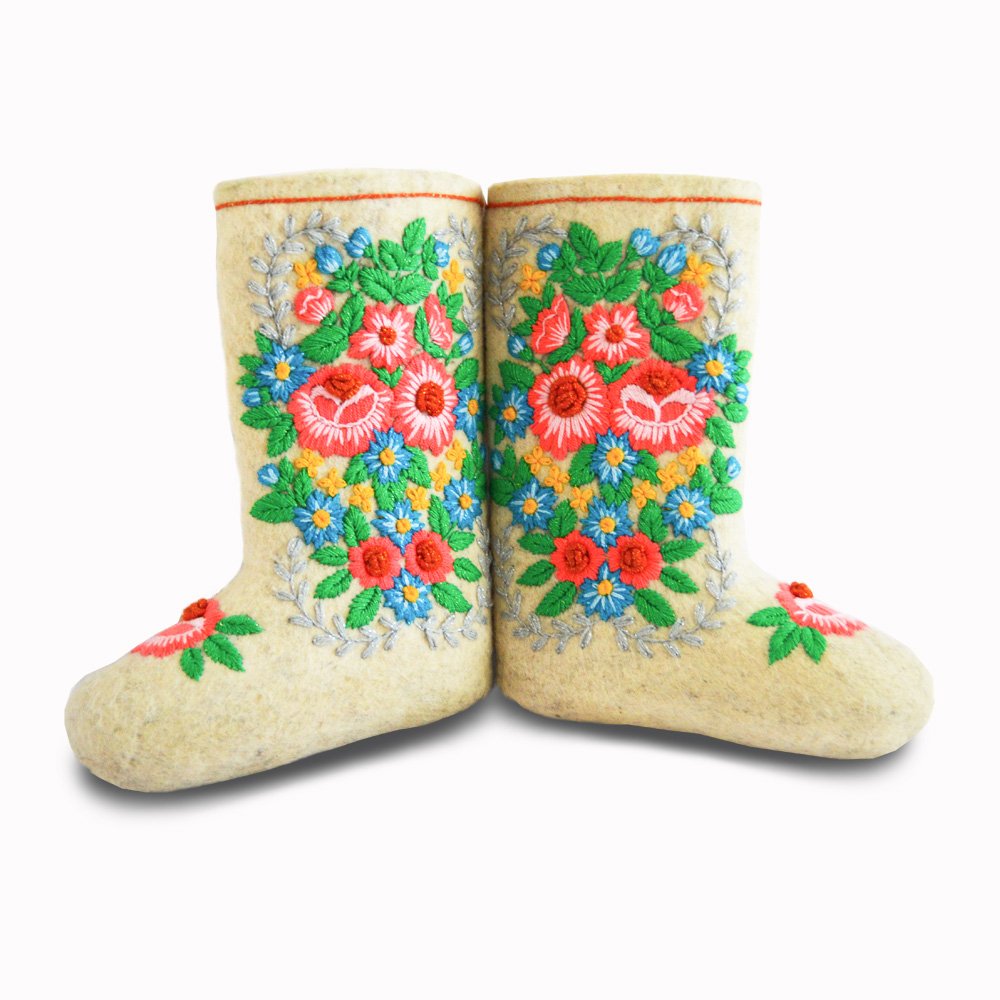 Праздник русского валенка
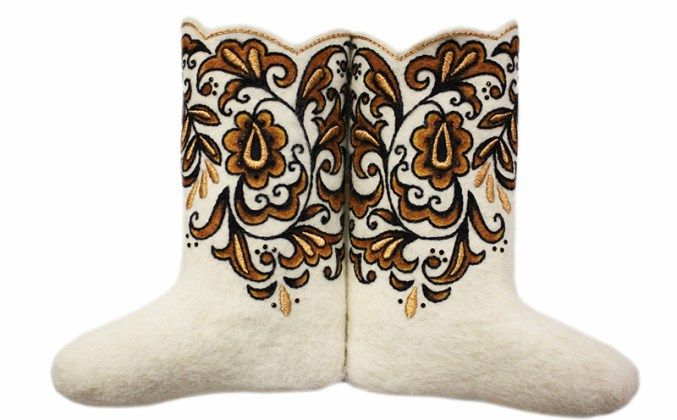 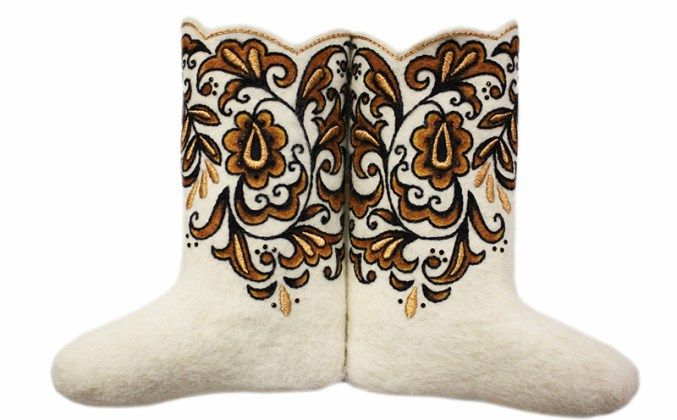 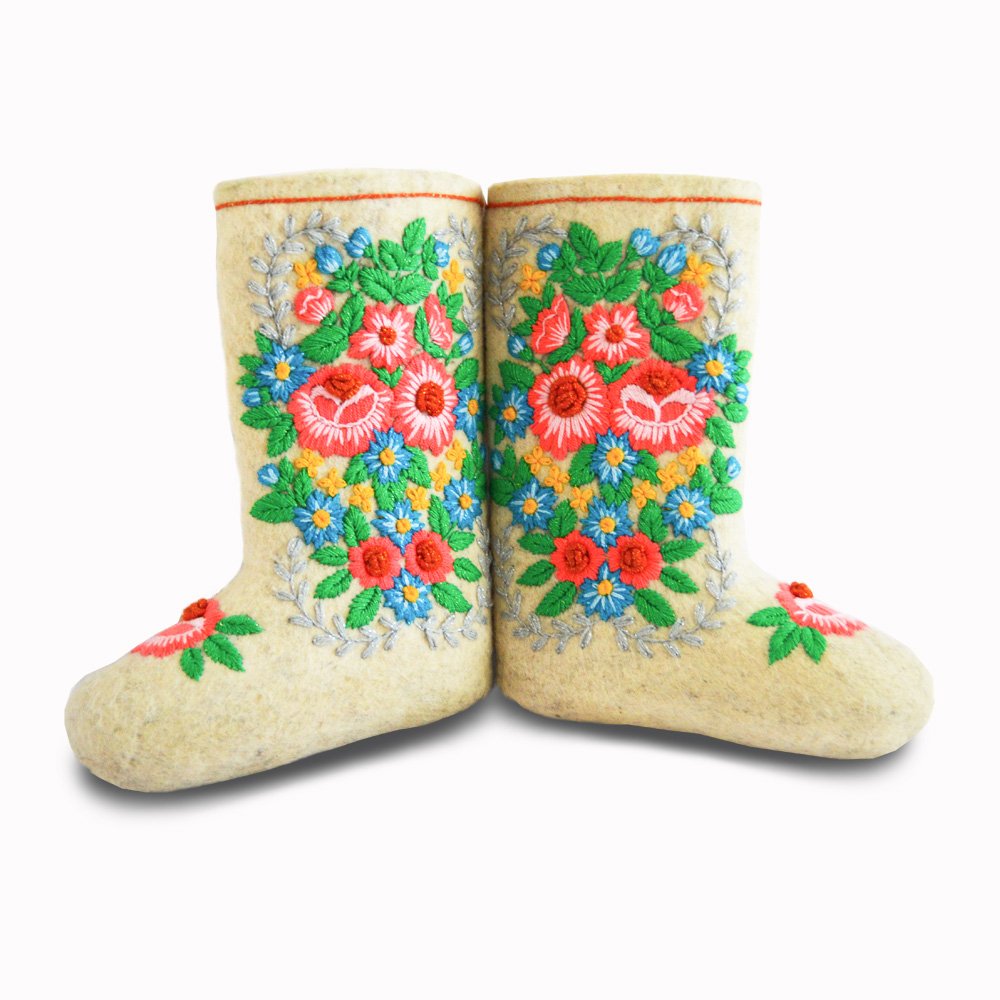 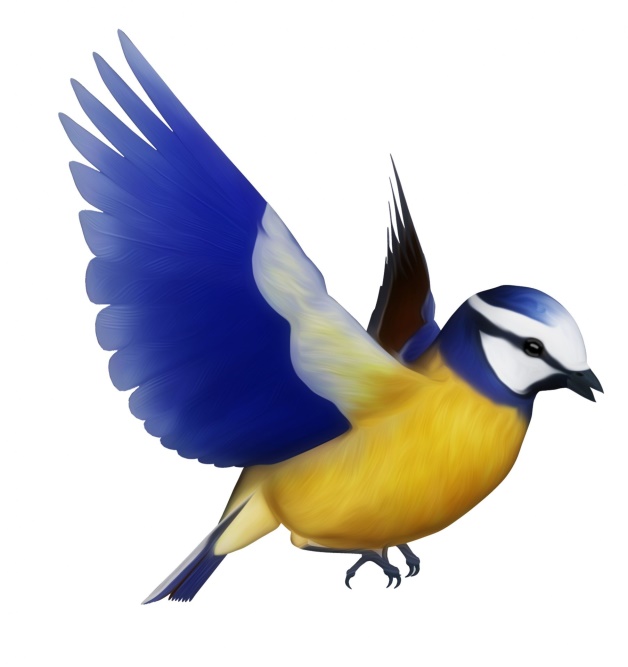 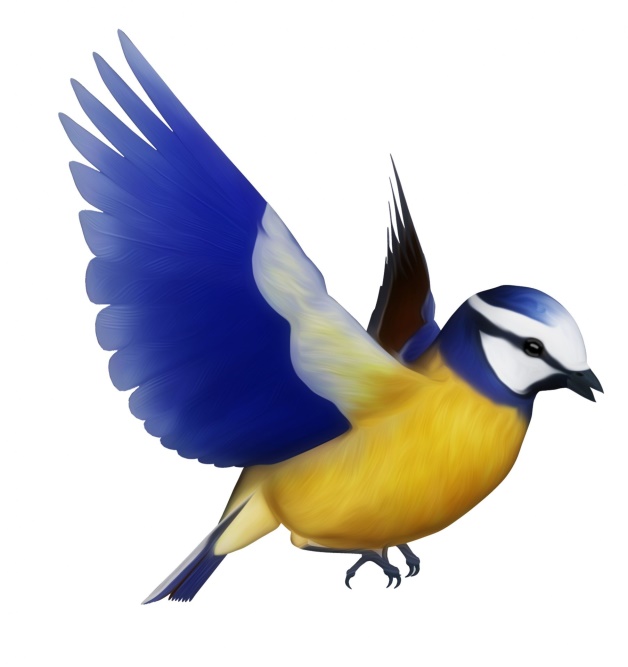 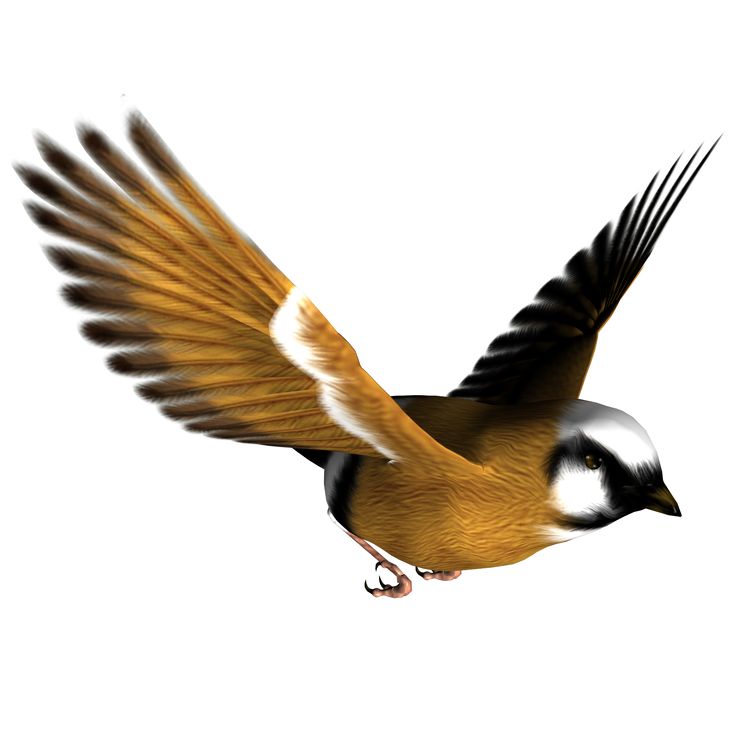 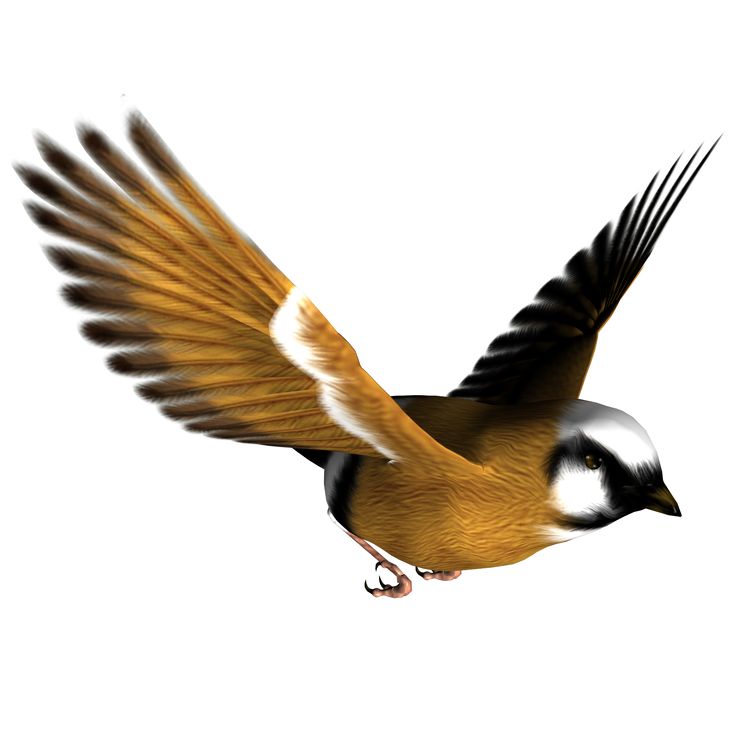 Сороки
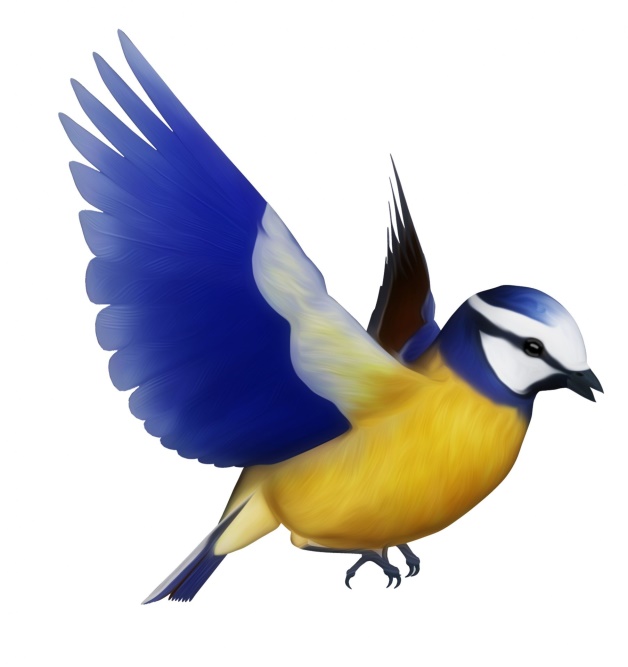 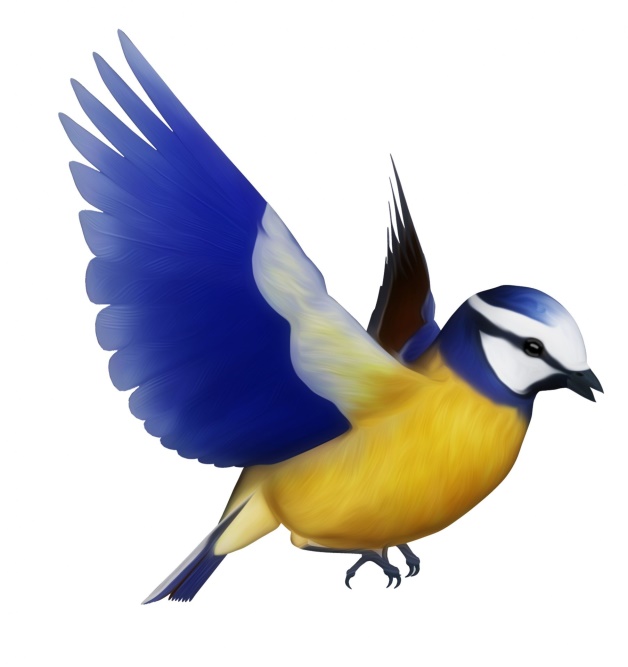 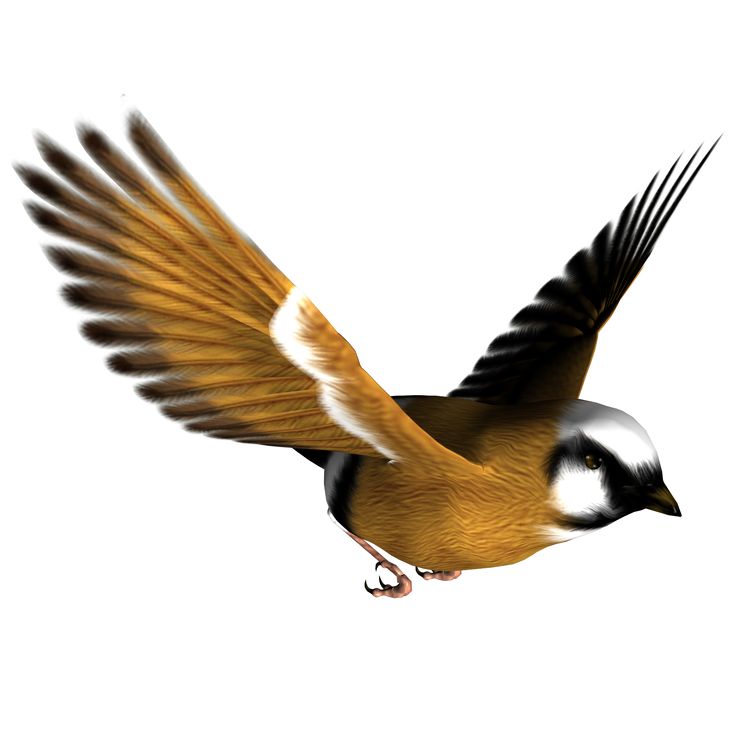 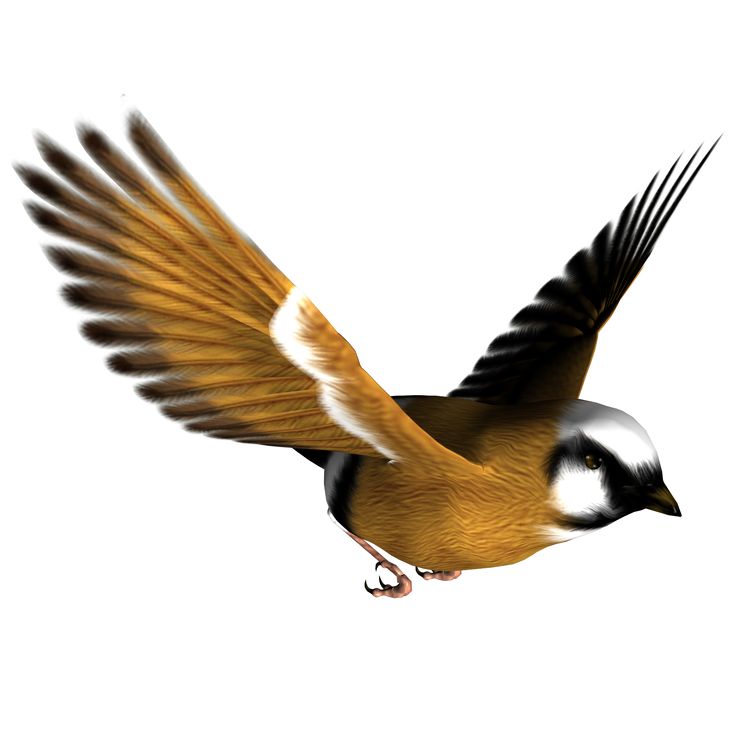 Практическое задание

Разделитесь «на 2 голоса»
Выберите двух дирижёров
Выберите тему и музыку
Подберите атрибуты
Исполните композицию
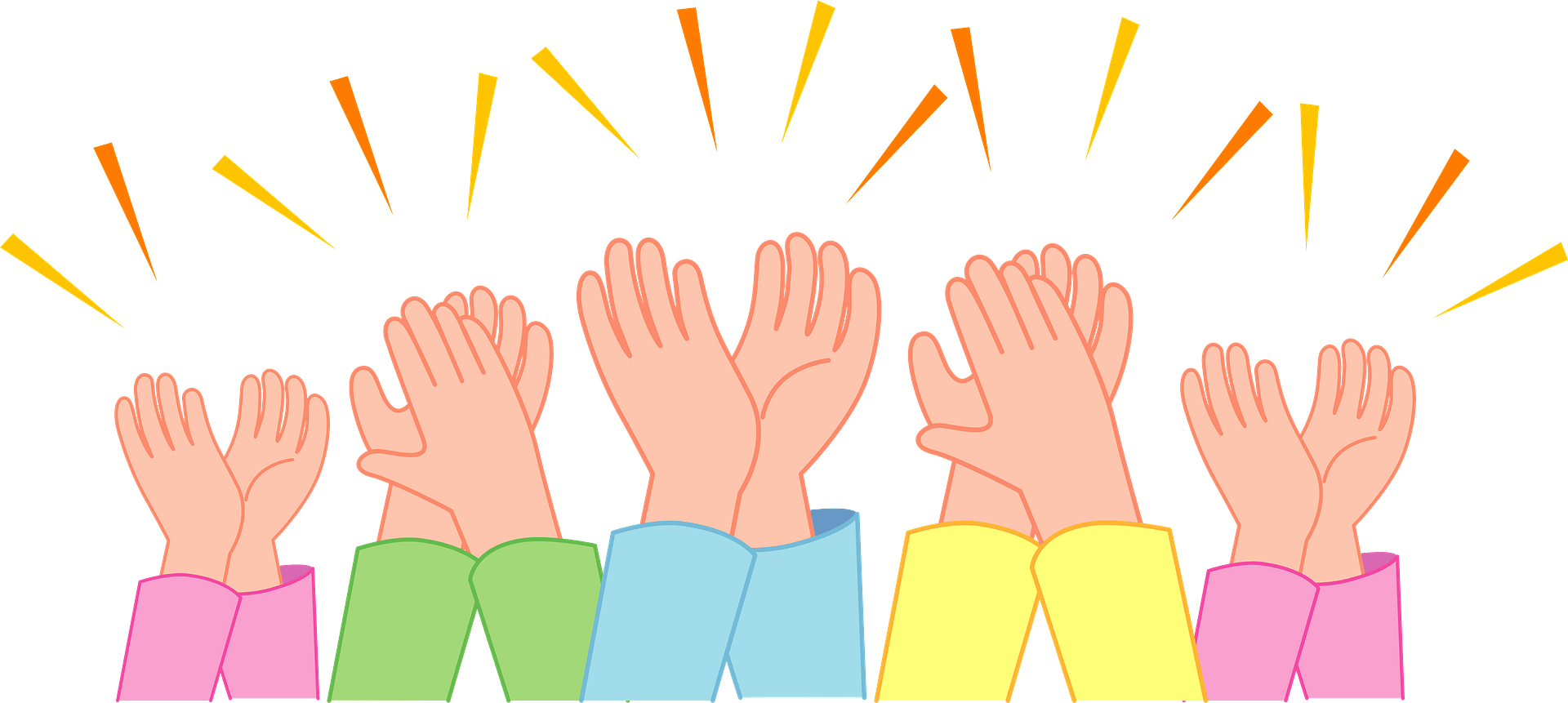 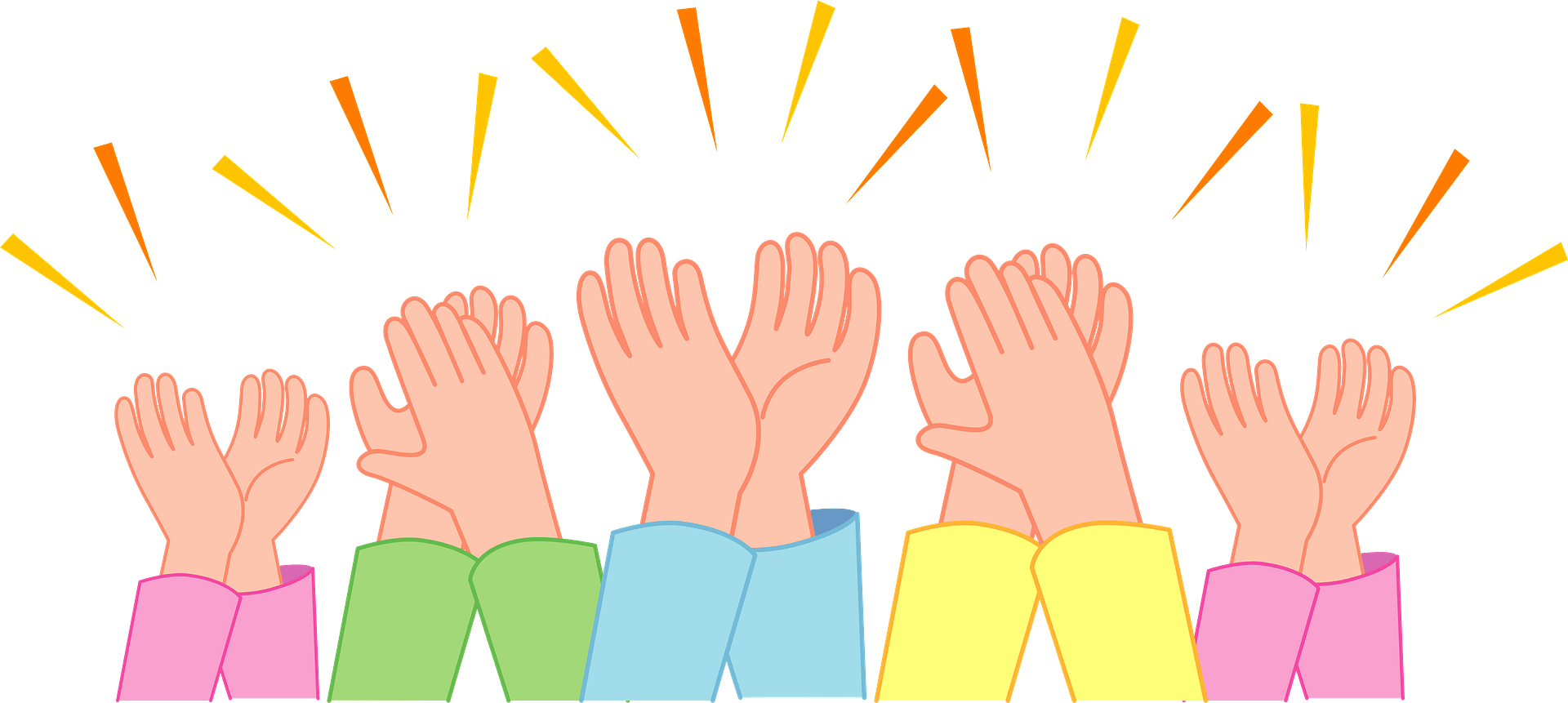 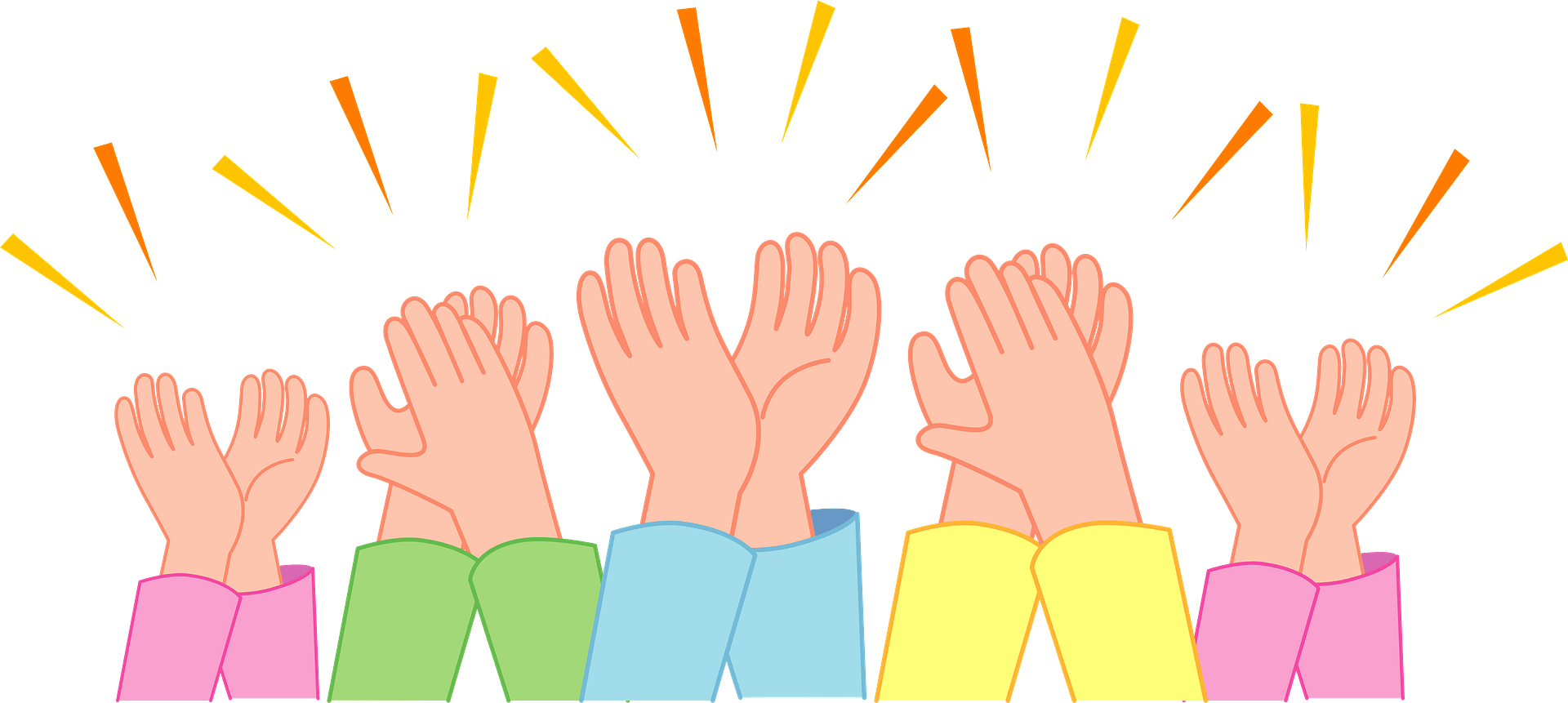 БРАВО!!!
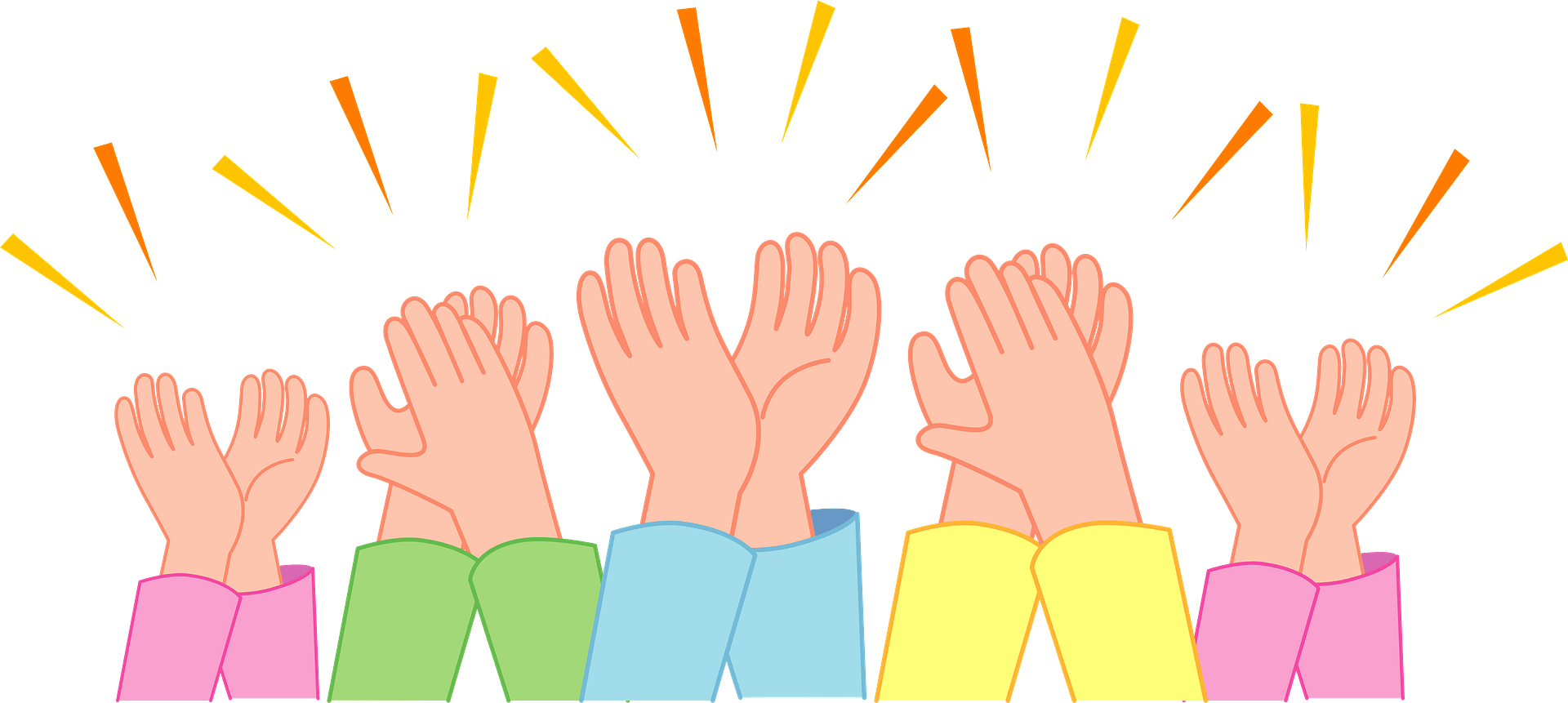 А почему бы и нет?
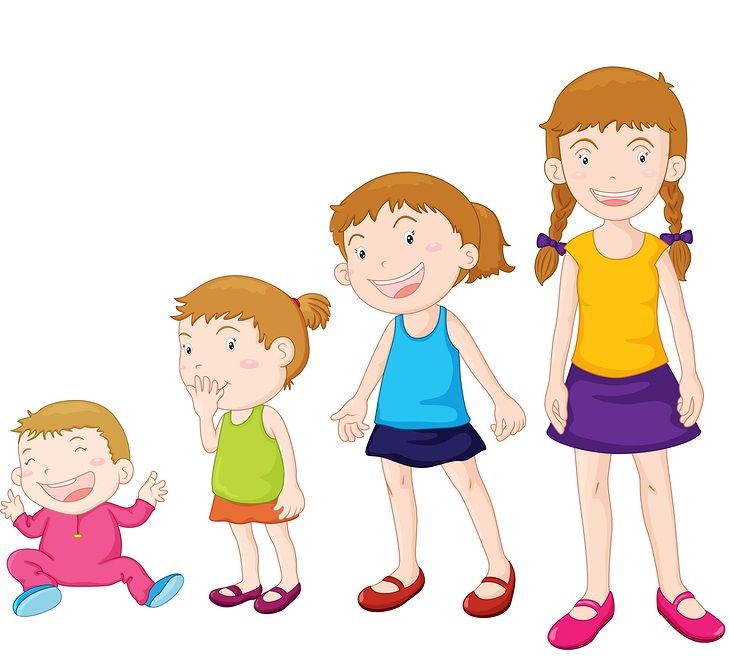 Данная технология направлена 
на развитие ???
Спасибо 
за 
внимание!